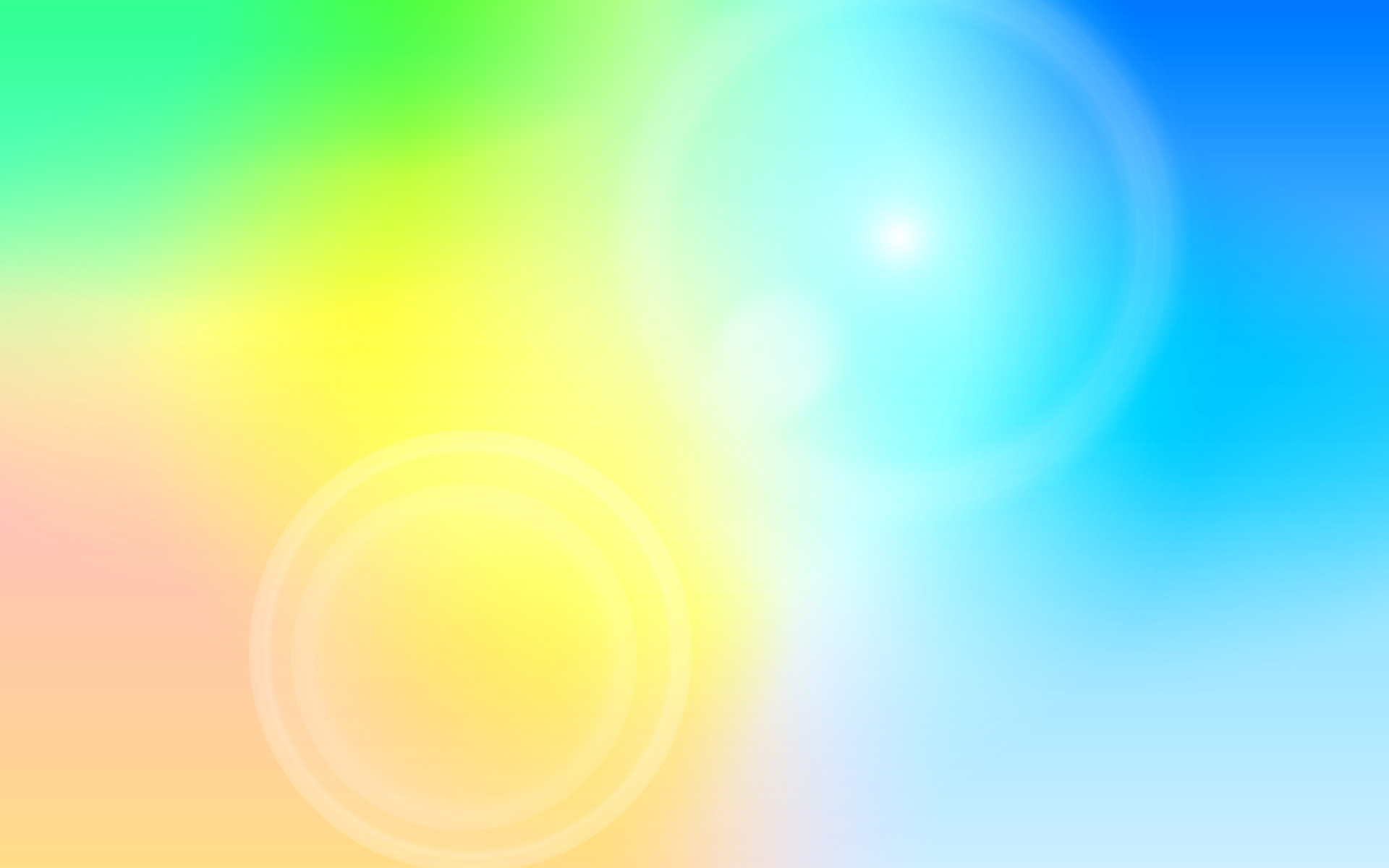 Художественно - эстетическое воспитание
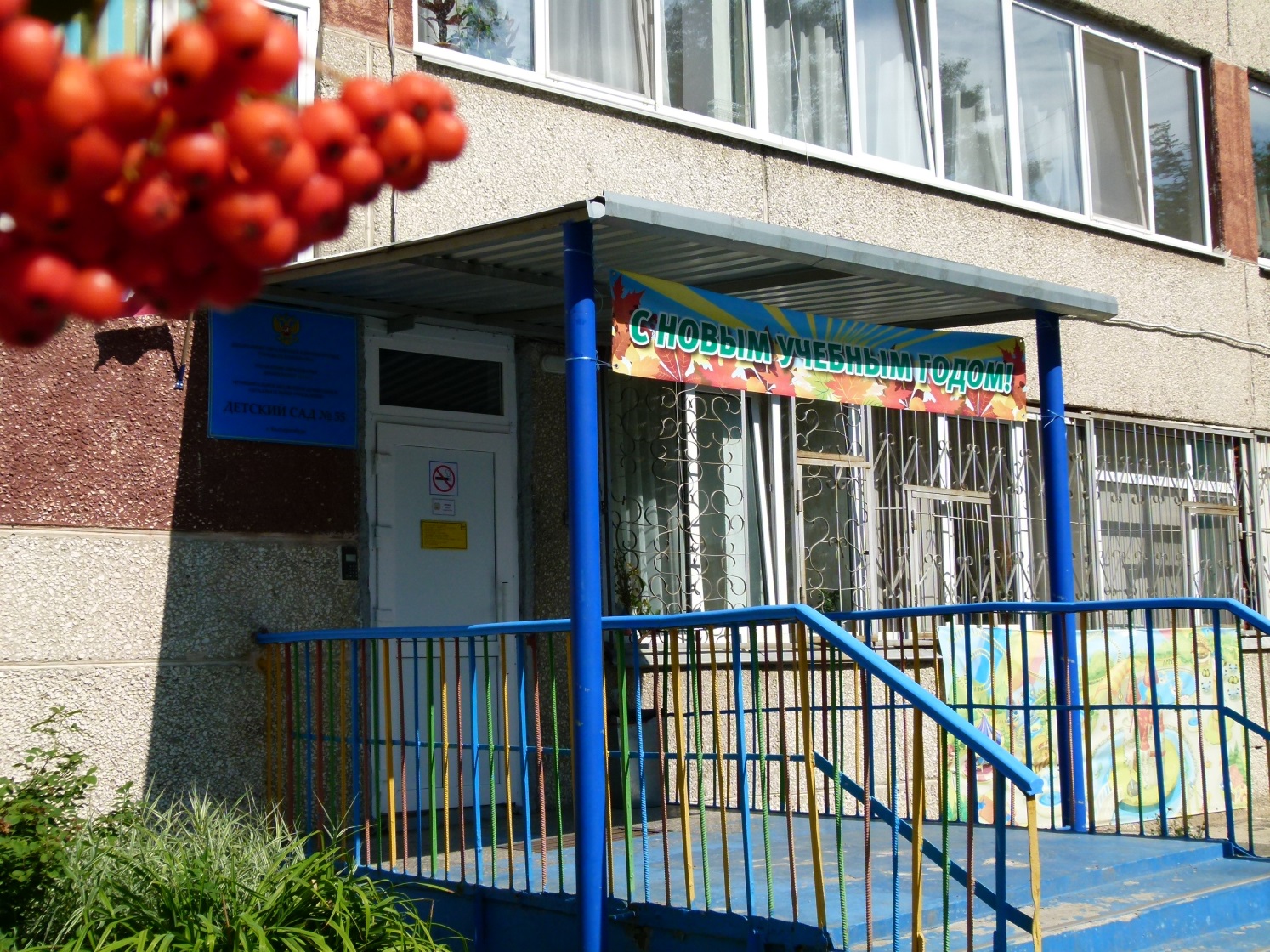 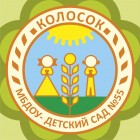 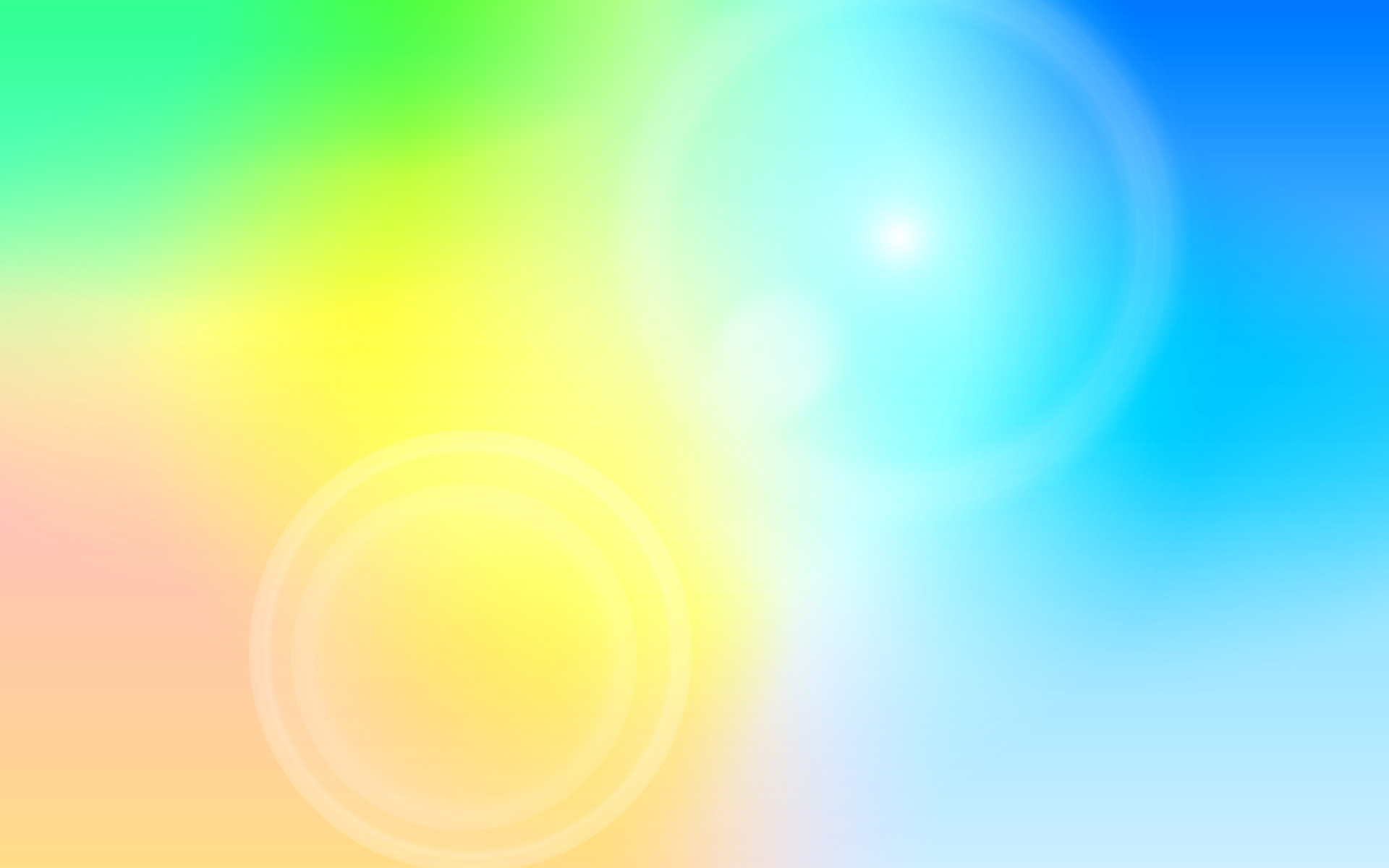 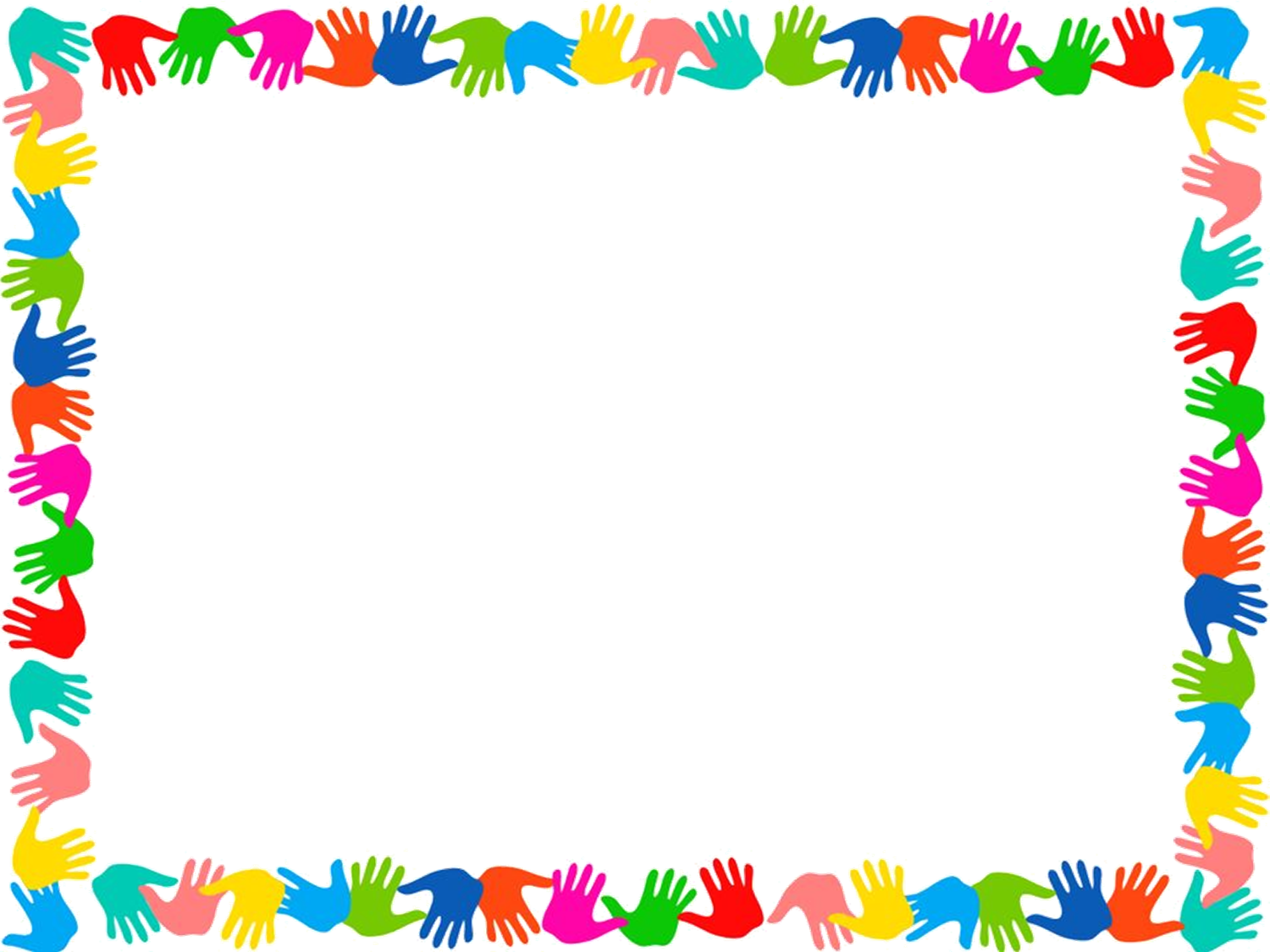 Что такое художественно-эстетическое развитие?


      Система мероприятий , направленных на выработку и совершенствование в человеке способности воспринимать, правильно понимать, ценить и создавать прекрасное и возвышенное в искусстве. (Краткий словарь по эстетике )

     Целенаправленный процесс формирования творчески активной личности ребёнка, способного воспринимать и оценивать прекрасное, трагическое, комическое, безобразное в жизни и искусстве, жить, творить по «законам красоты». (Н.Сакулина)
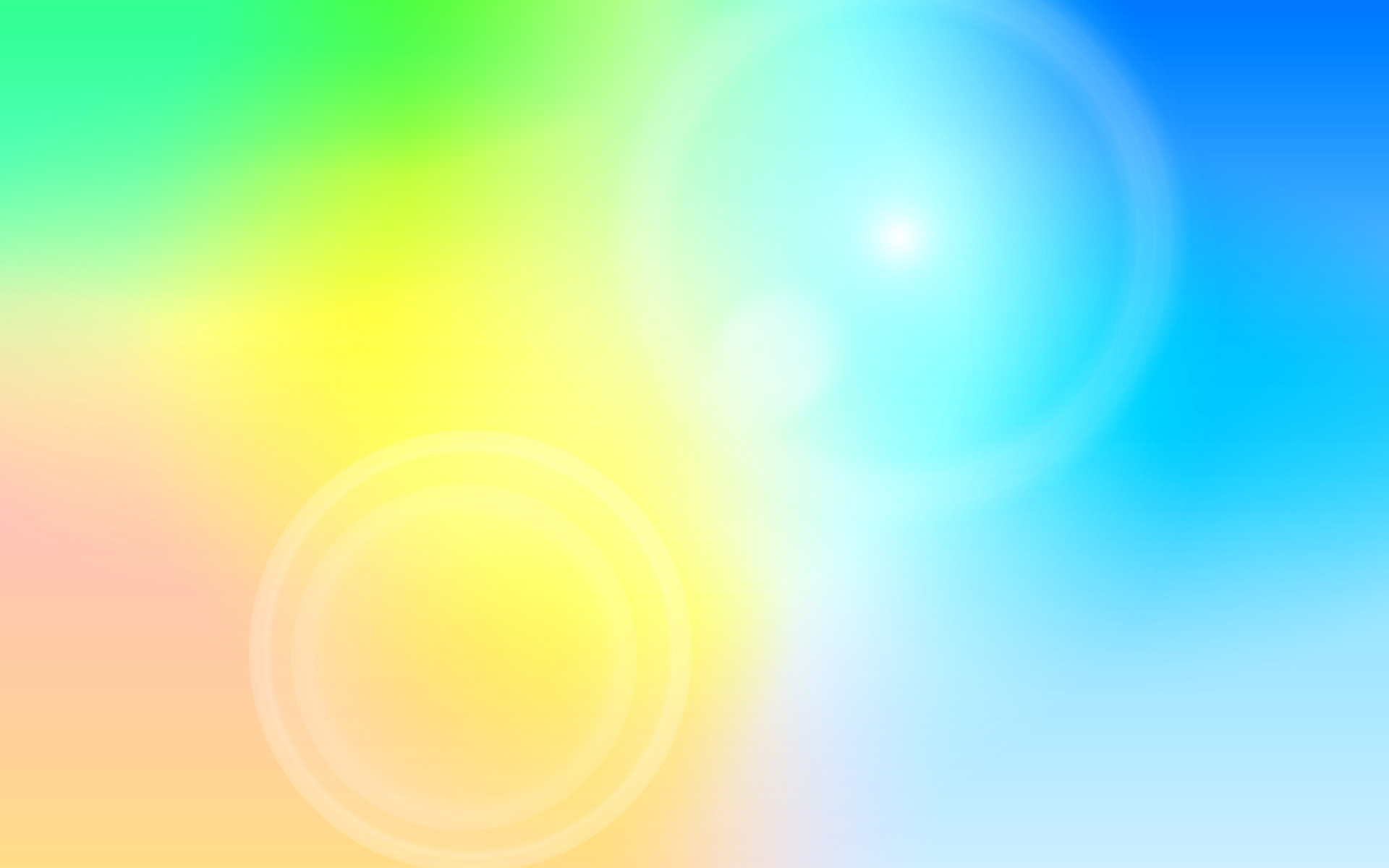 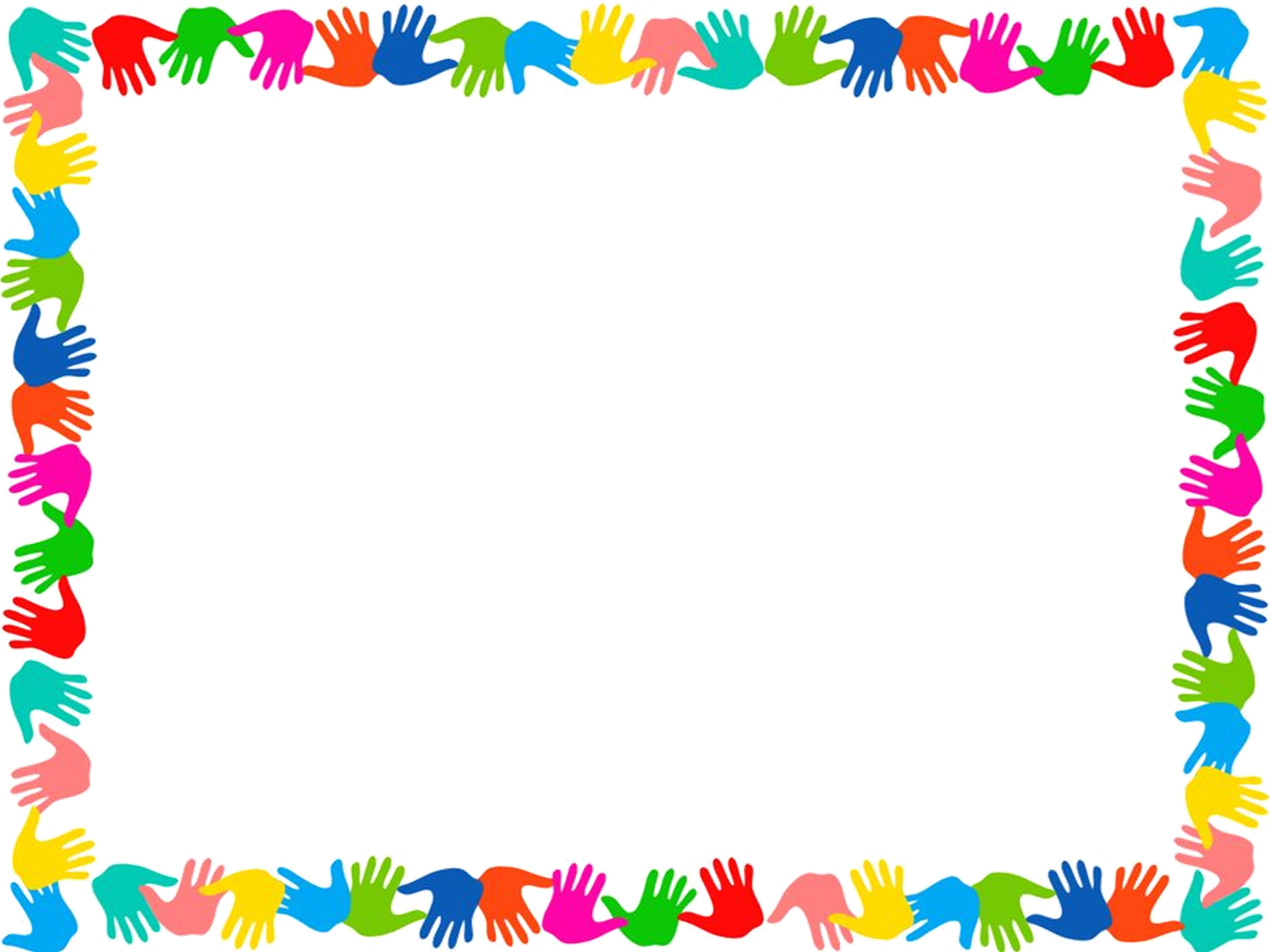 Цель: 
      Организация жизни и деятельности детей, способствующая развитию эстетических чувств ребенка, формированию представлений и знаний о прекрасном в жизни и искусстве, эстетических оценок и эстетического отношения со всему, что нас окружает.
Результатом эстетического воспитания является эстетическое развитие.
Задачи эстетического воспитания:
Формировать эстетического отношения к миру.
развивать умение видеть и чувствовать красоту в природе, поступках, искусстве, понимать прекрасное; воспитывать художественный вкус, потребность в познании прекрасного.
формировать  художественных умений  в области разных искусств: обучение детей рисованию, лепке, конструированию, пению, развитию словесного творчества, движению под музыку.
Принципы:
эстетическое воспитание осуществляется во взаимосвязи со всей воспитательно-образовательной работой в дошкольном учреждении;
детское творчество связано с жизнью, эта связь обогащает содержание детской художественной деятельности;
вариативность содержания, форм и методов художественной деятельности;
индивидуальный подход в эстетическом воспитании, основанный на выявлении индивидуальных различий детей и определении оптимальных путей развития творческих способностей каждого ребенка.
Конкурс - выставка «Спасибо за мирное небо»
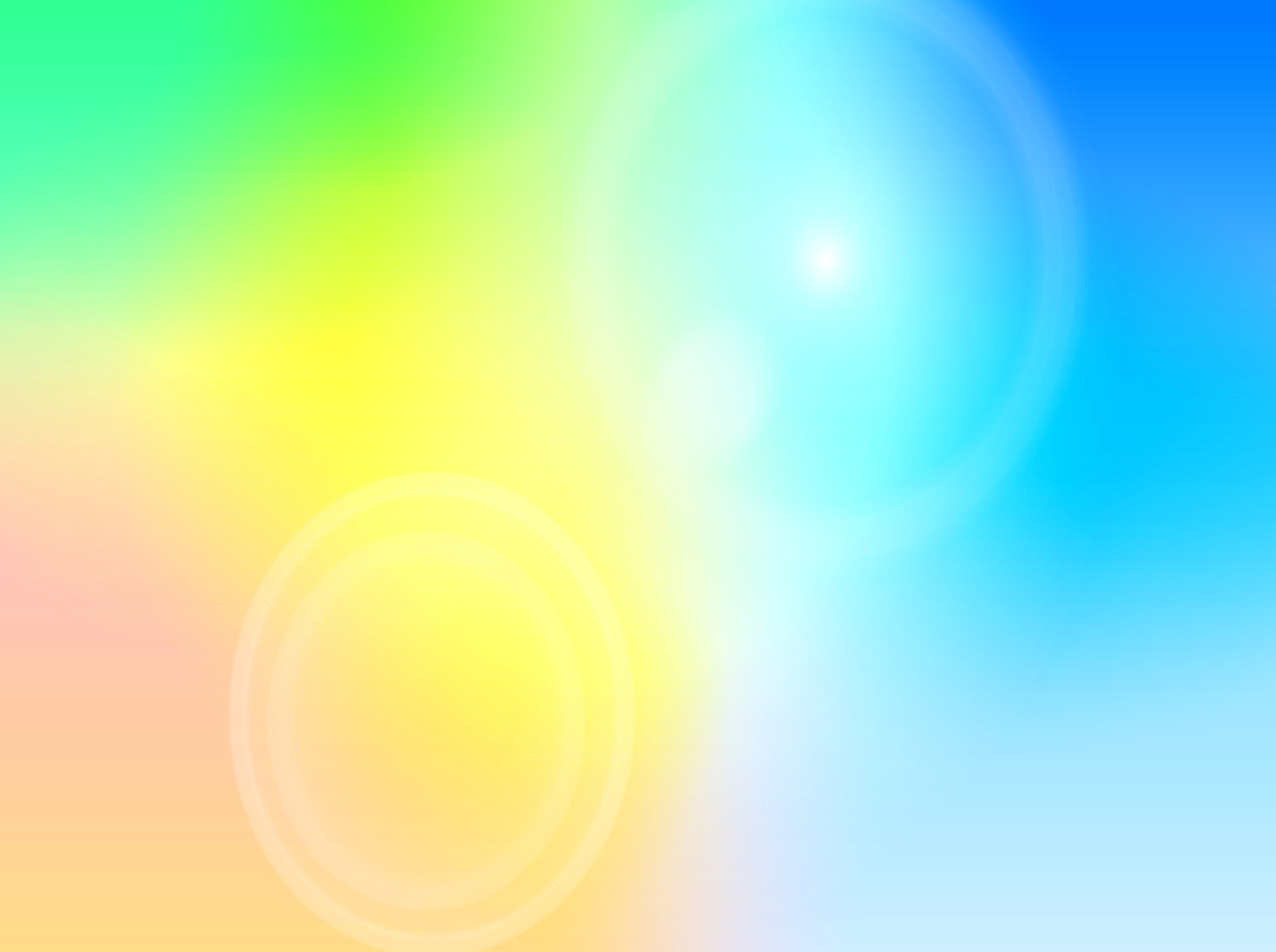 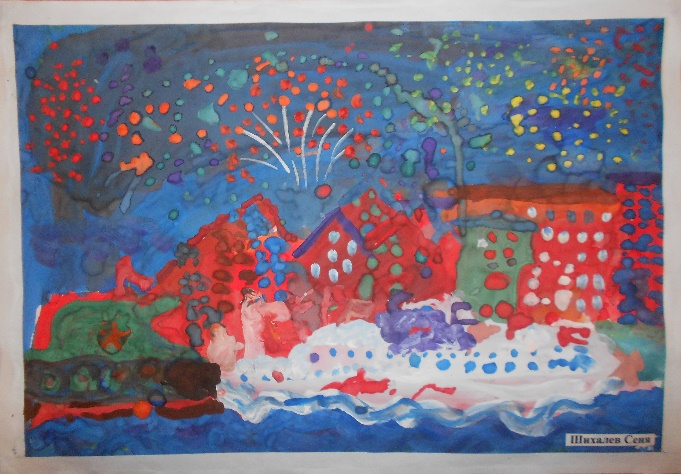 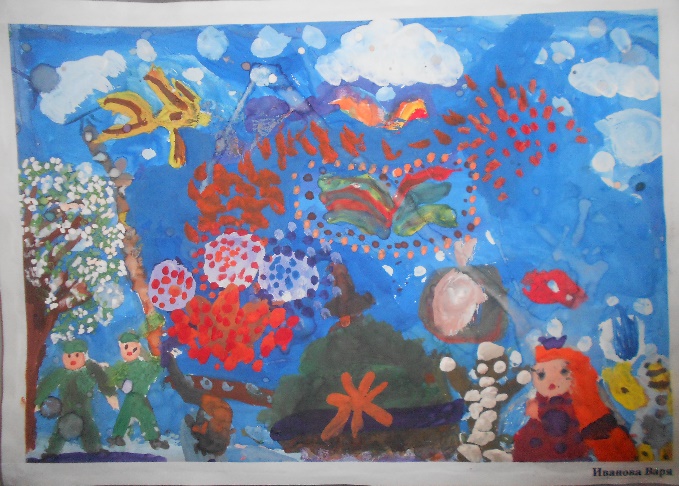 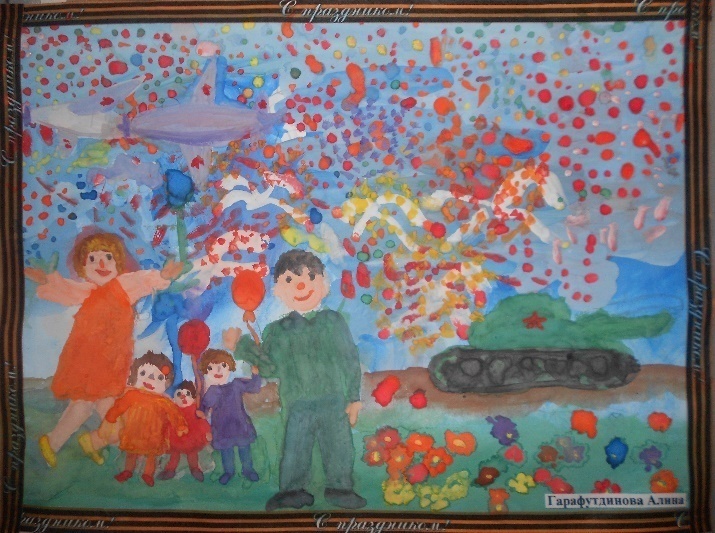 Шихалев Сеня
«Дом мечты для моей семьи»
Гарафутдинова Алина
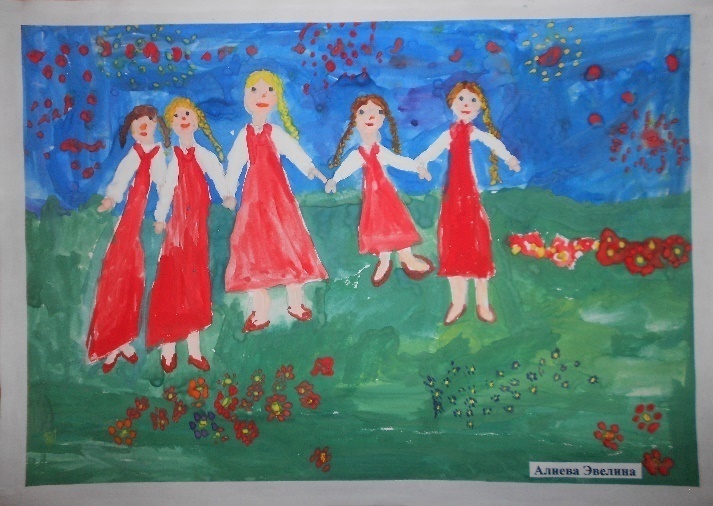 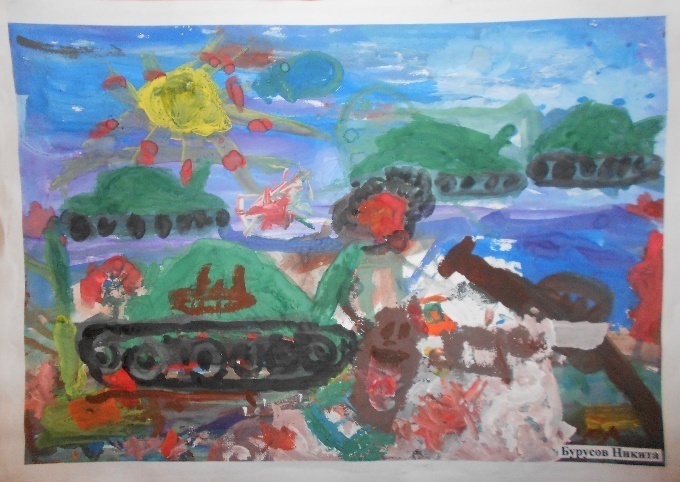 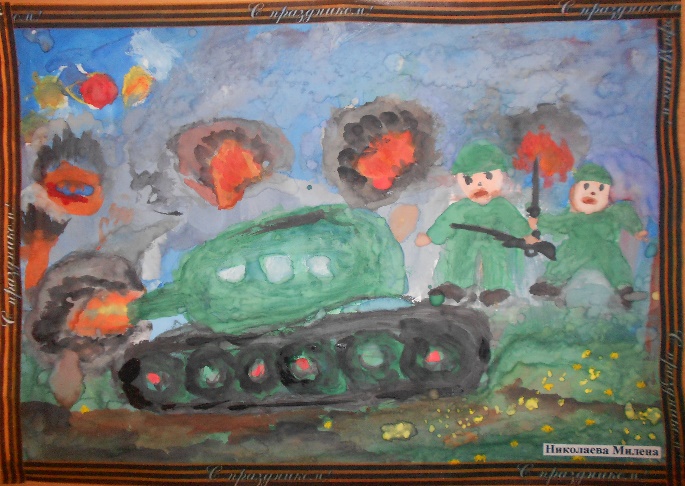 Оформление территории
Алиева Эвелина
Николаева Милена
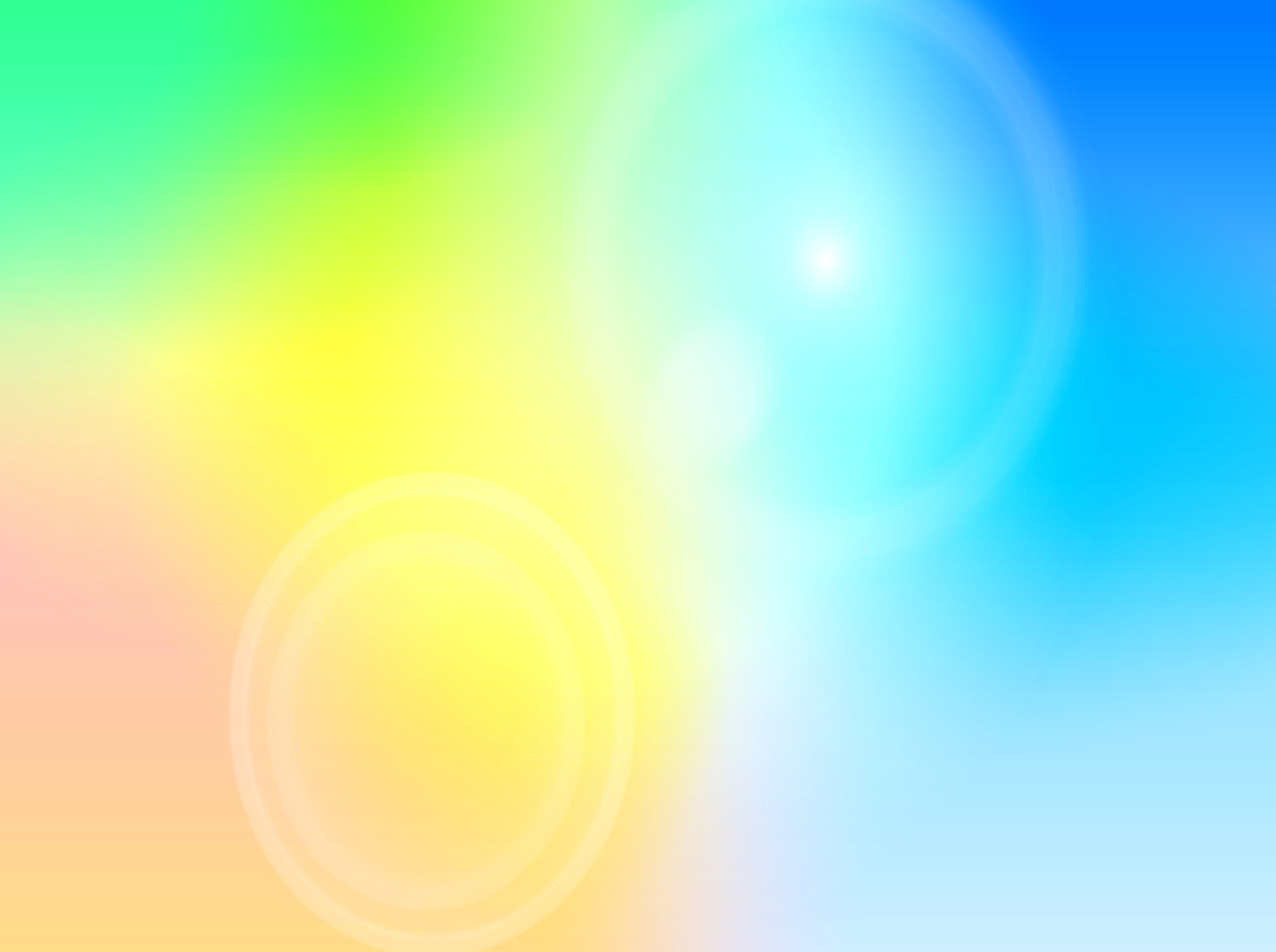 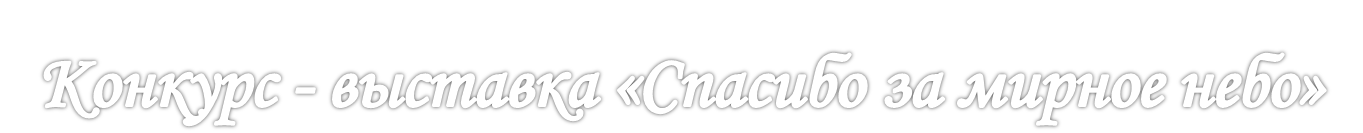 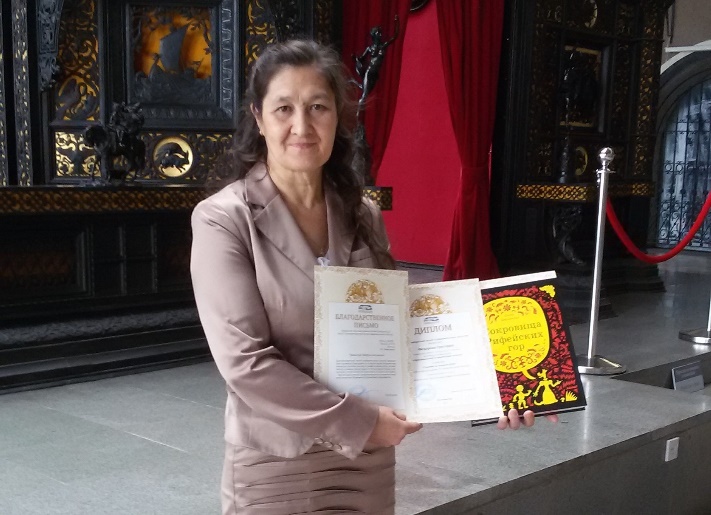 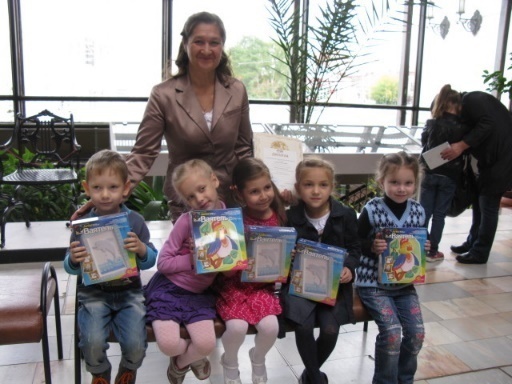 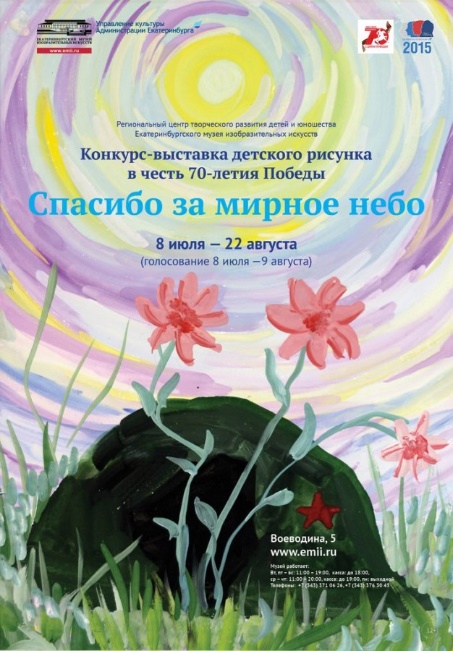 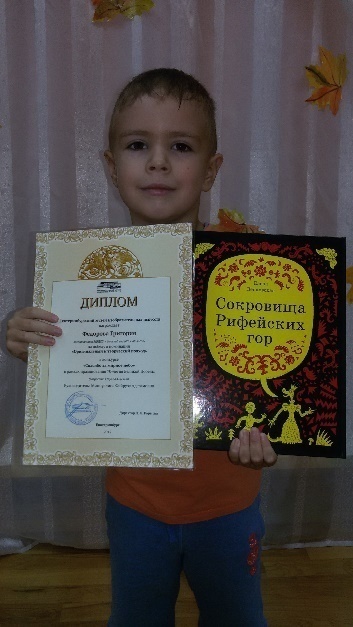 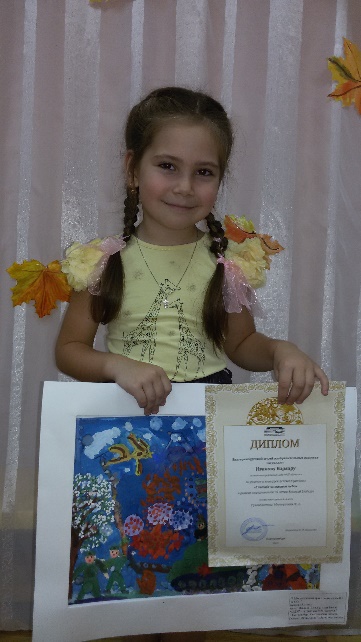 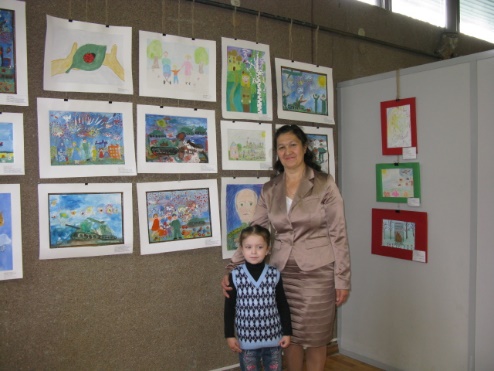 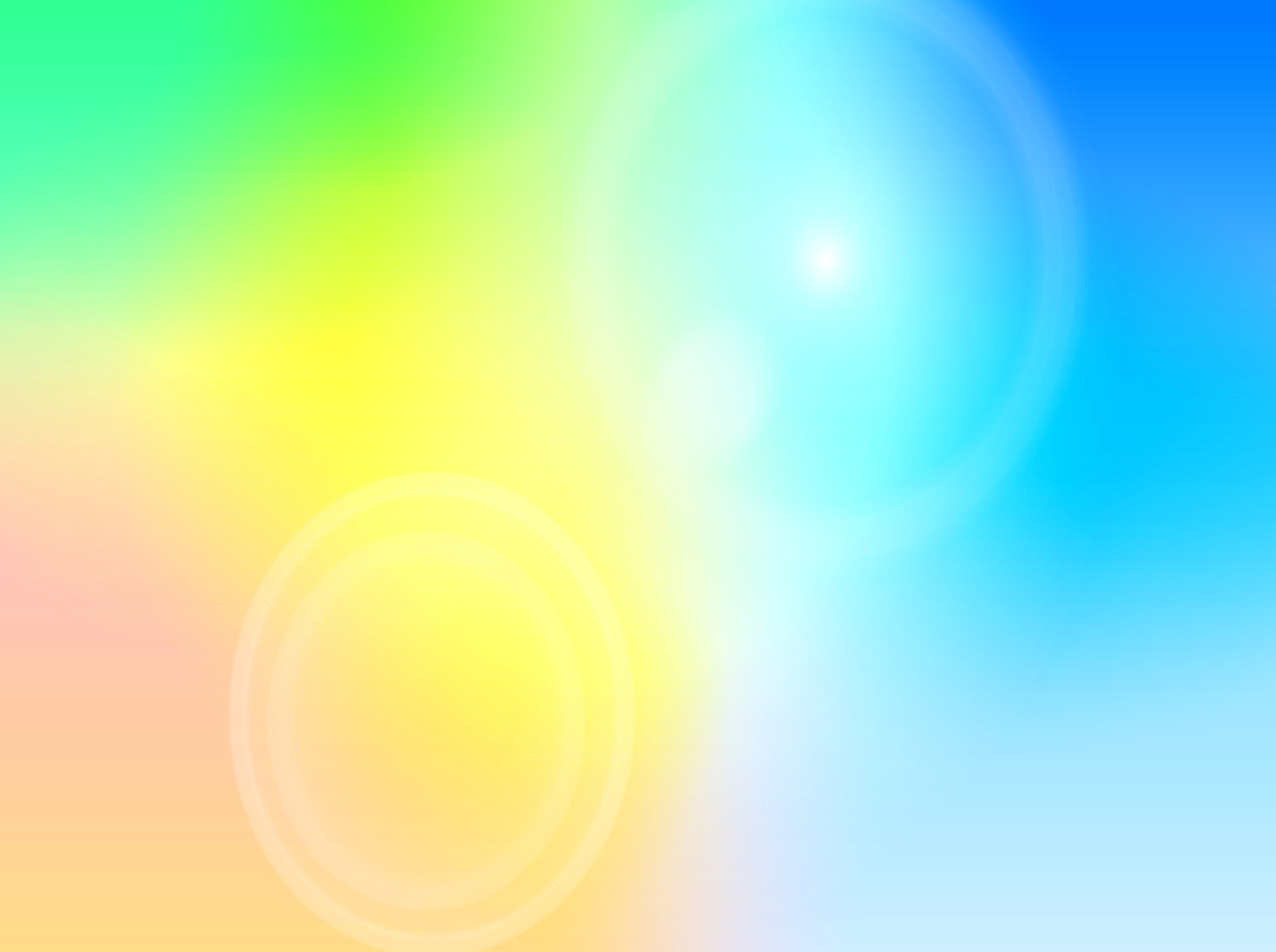 Областной и городской конкурсы детского творчества,
 посвященные 70-летию победы в Великой Отечественной войне, 25-летию МЧС России и 55-летию ВДПО
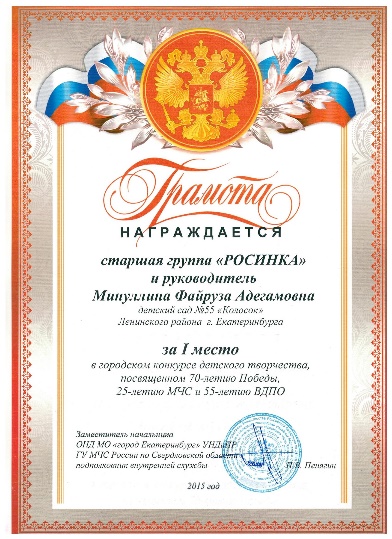 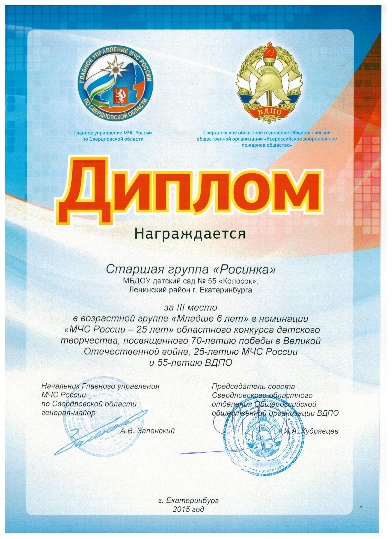 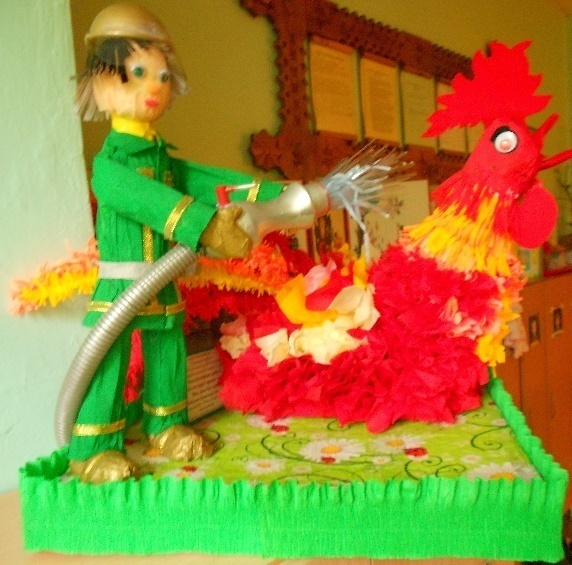 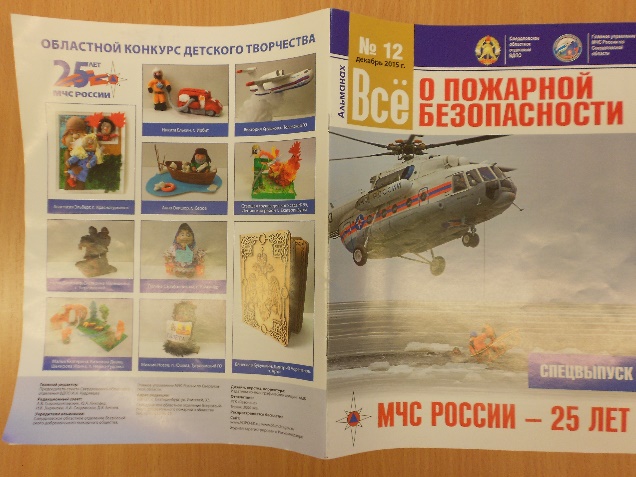 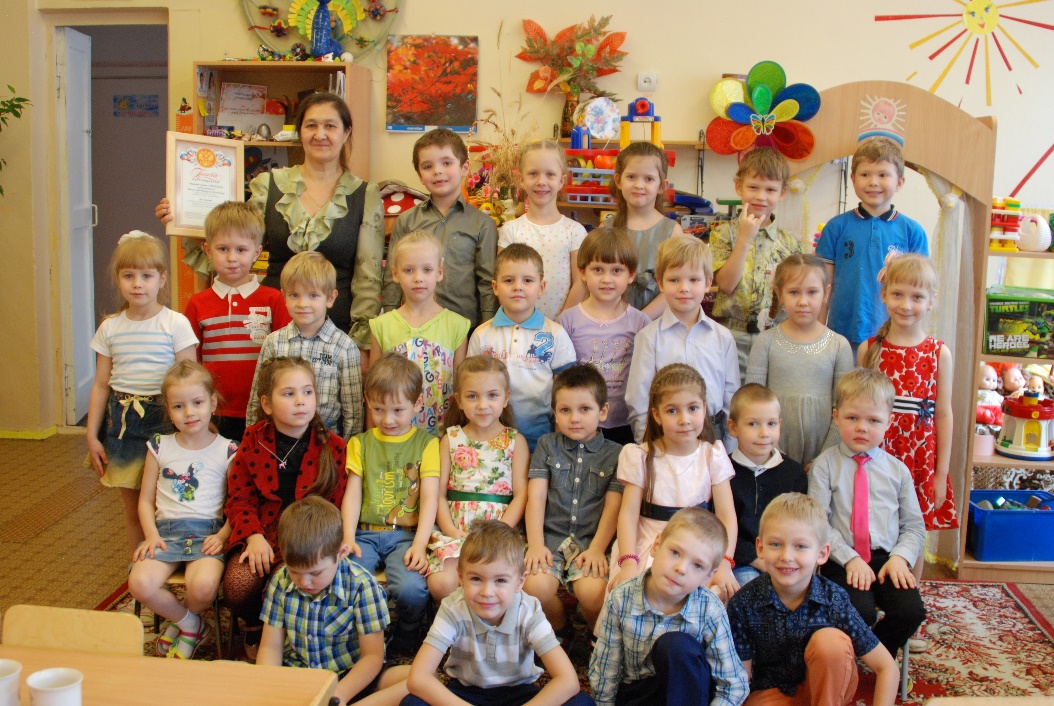 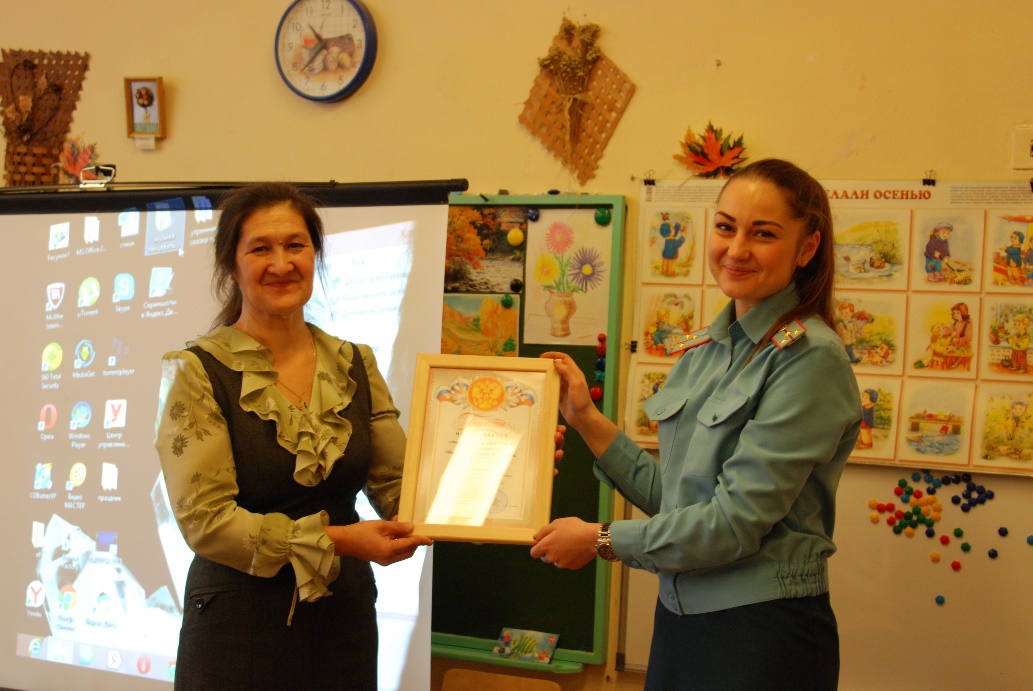 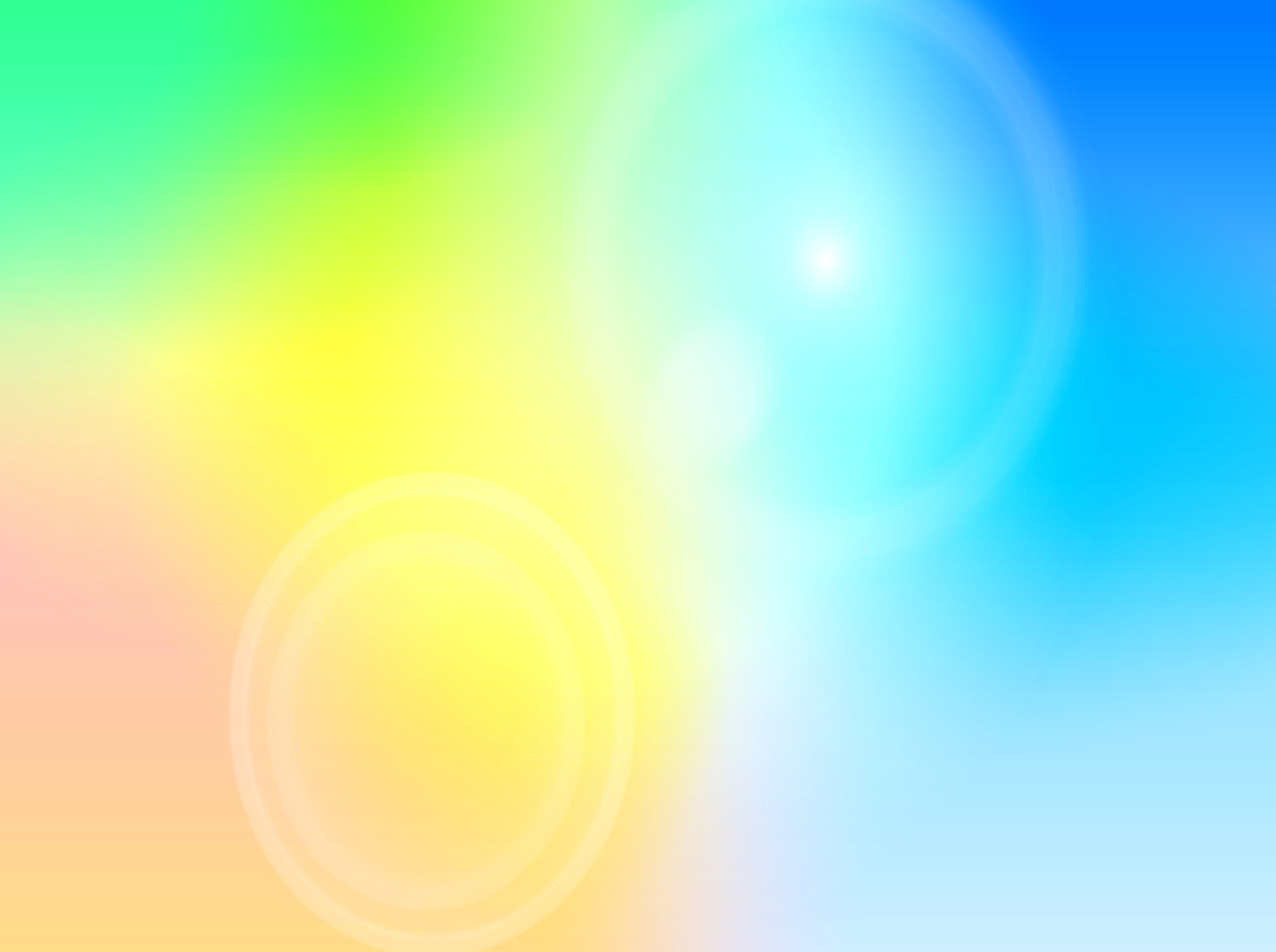 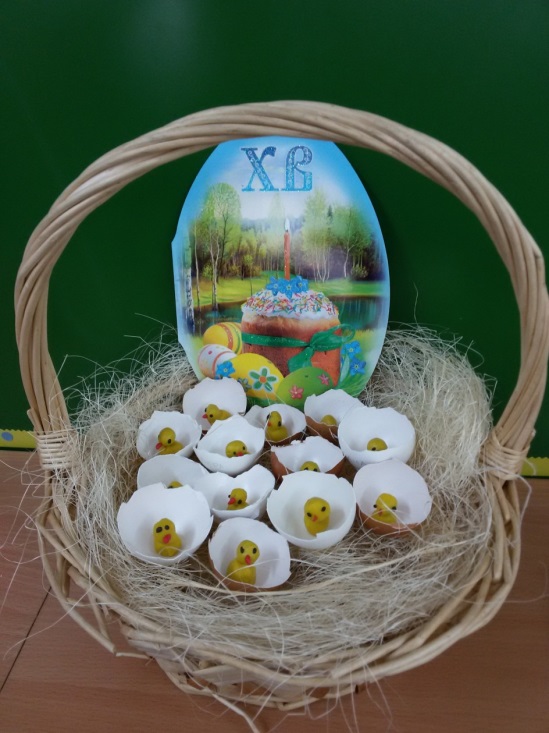 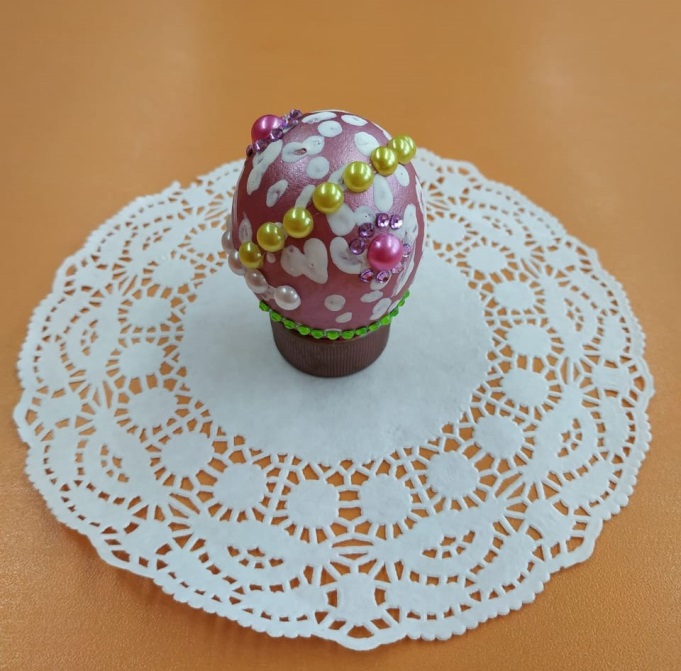 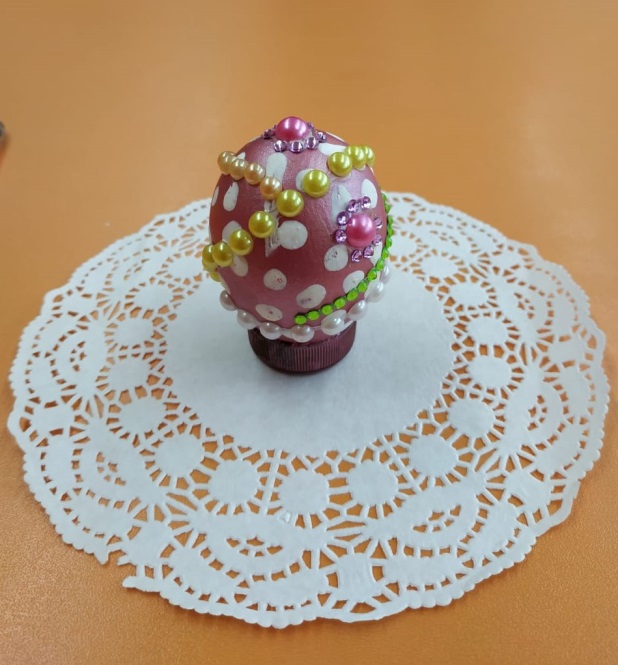 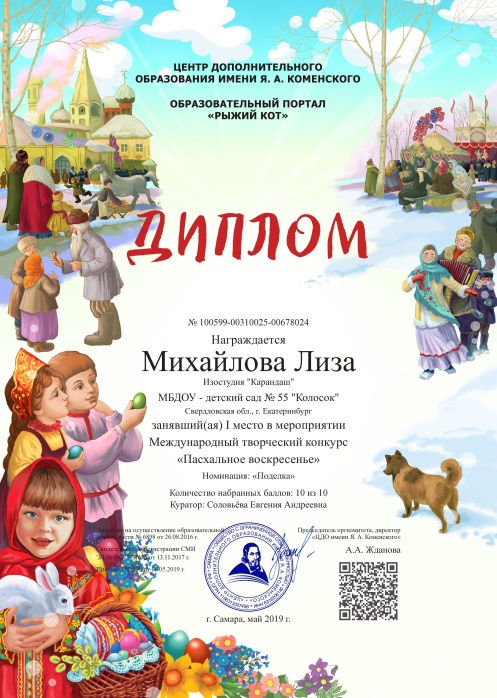 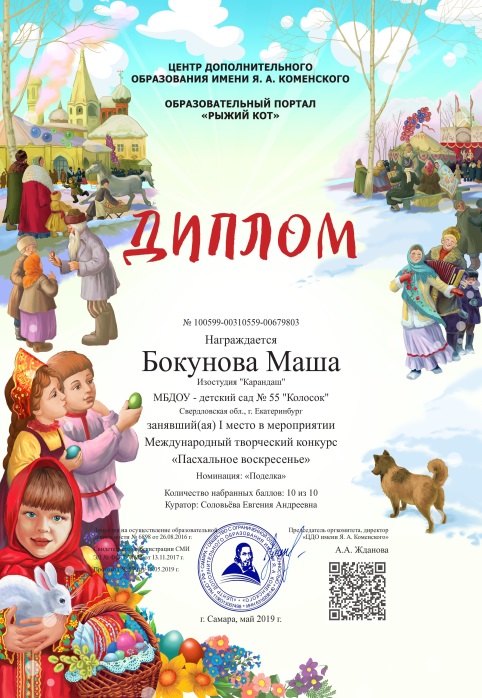 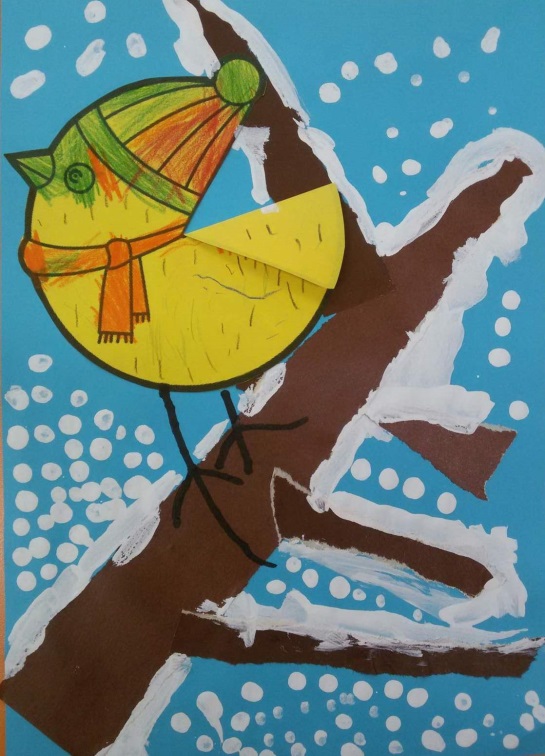 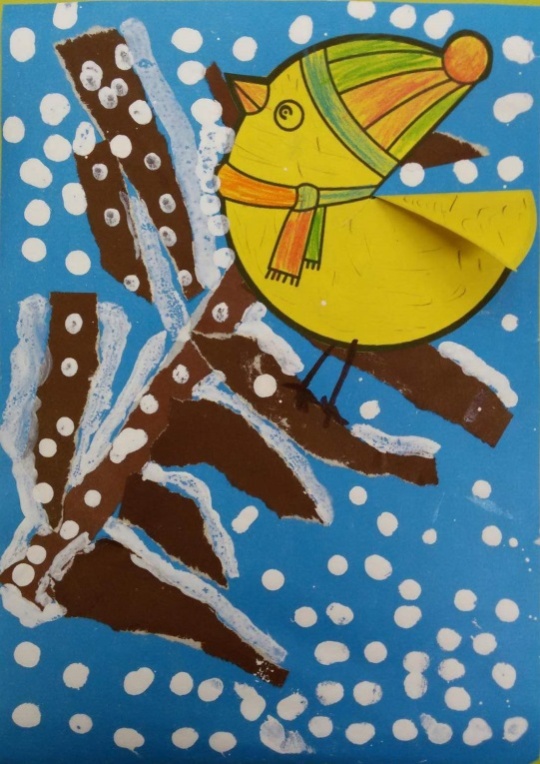 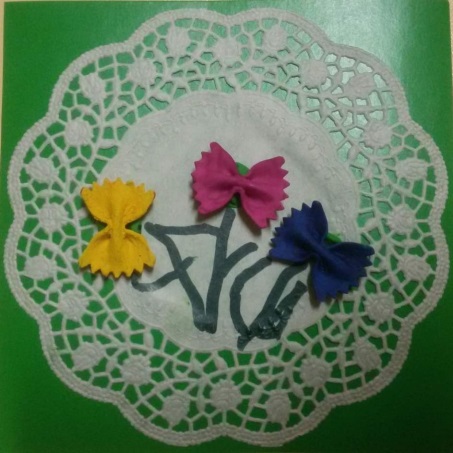 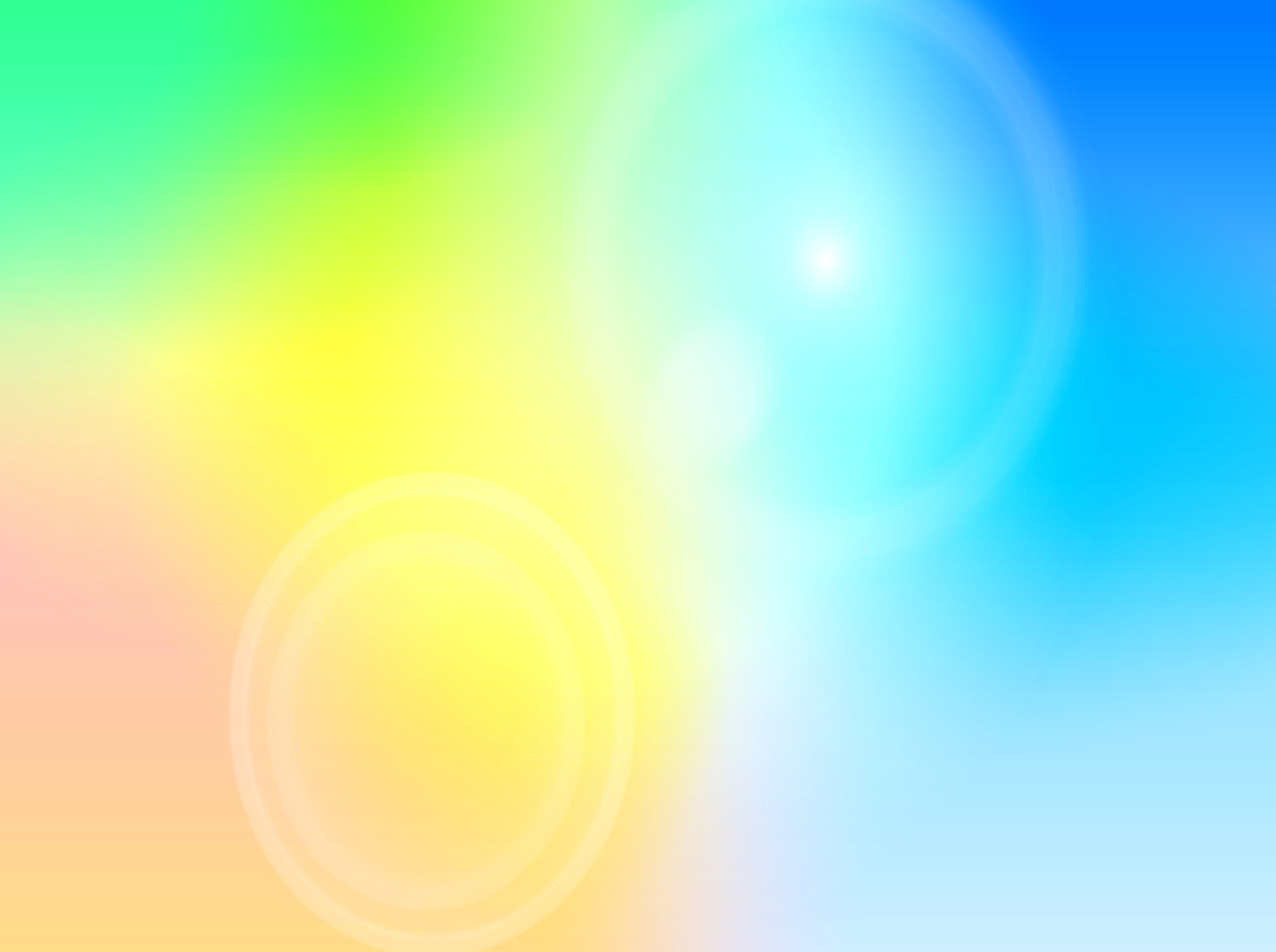 Международный конкурс«Твори, учувствуй, побеждай!»
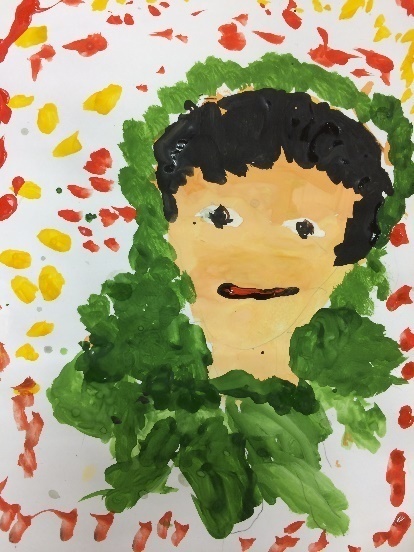 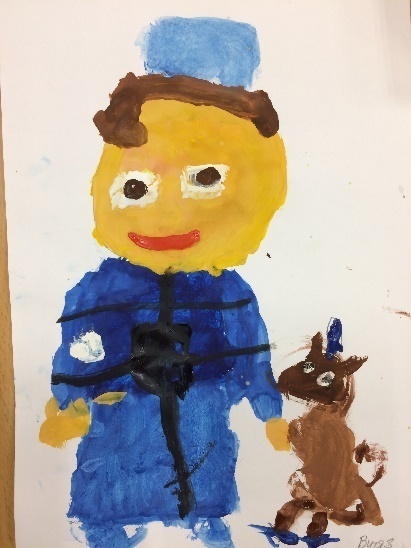 Бахтиев Дамир
Зареев Виктор
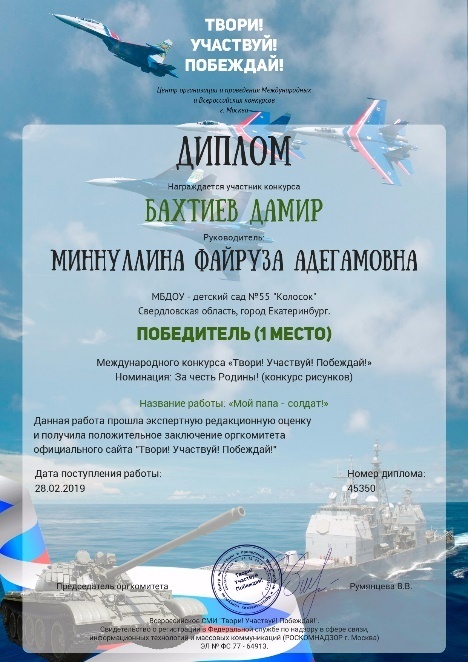 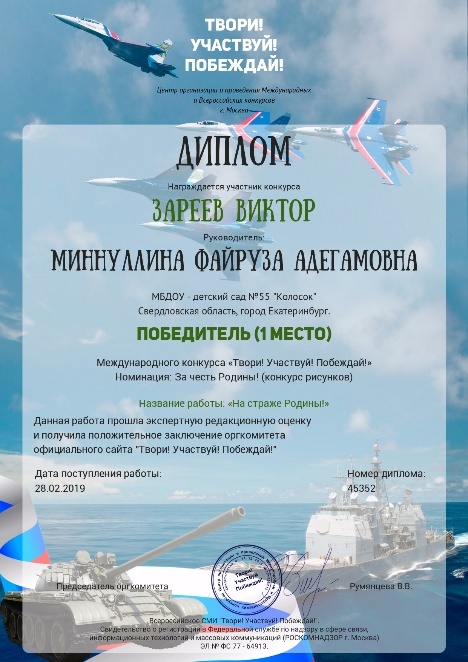 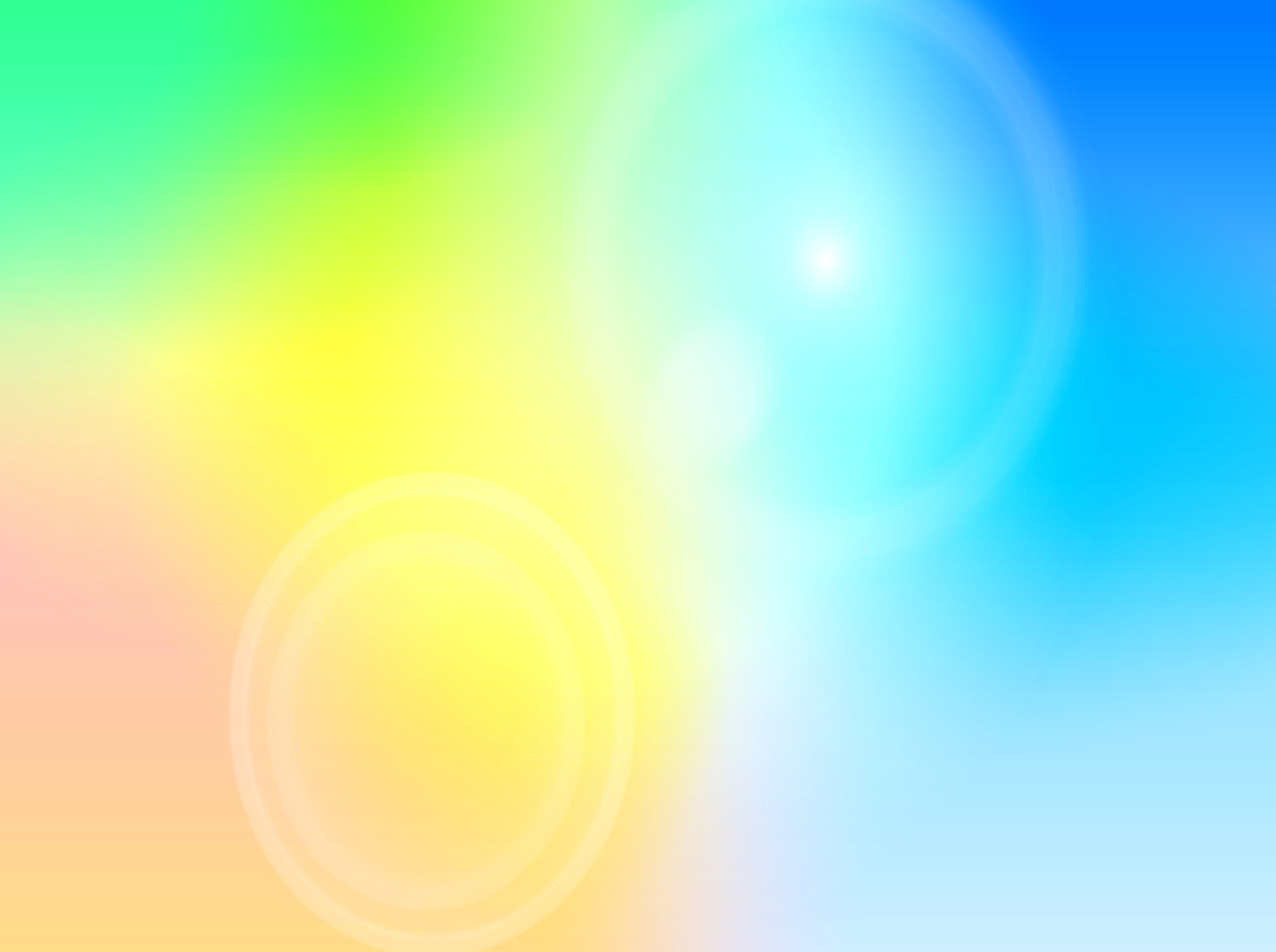 Акция «Ангел Надежды»
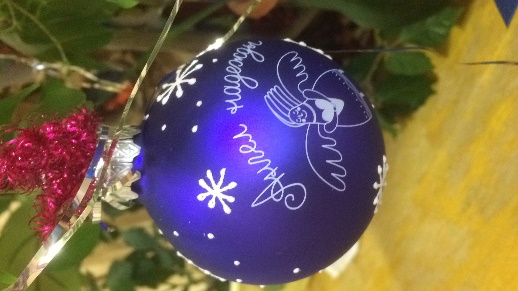 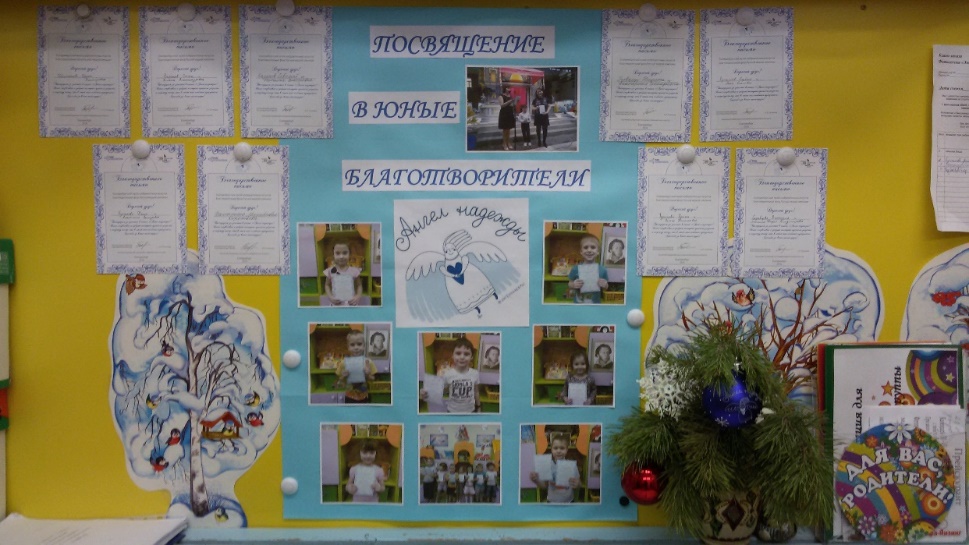 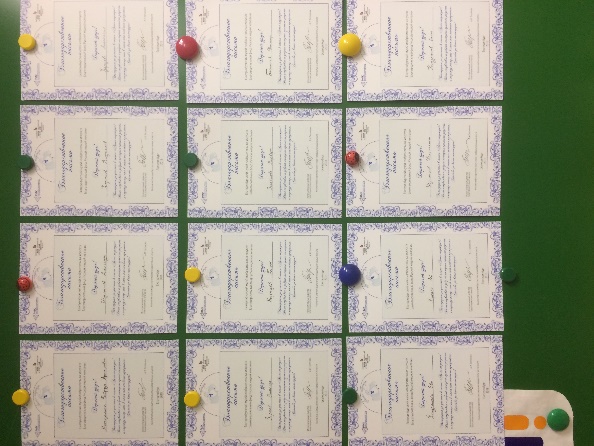 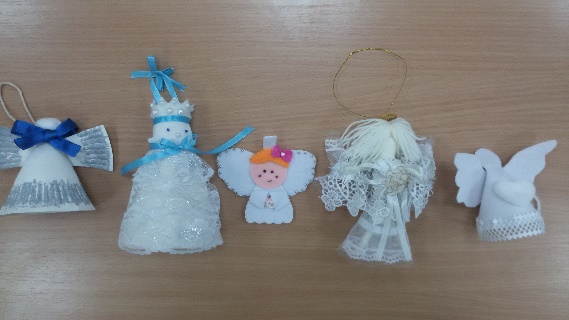 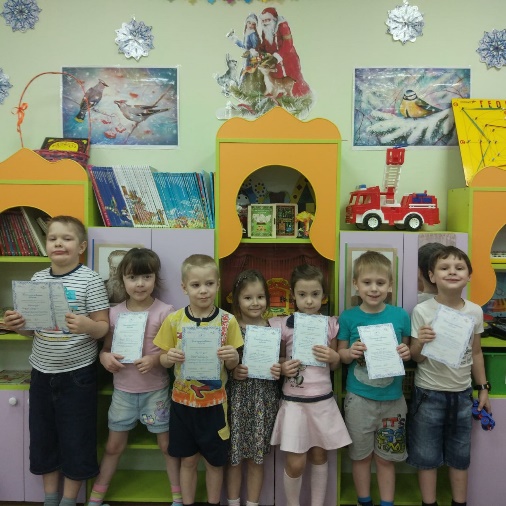 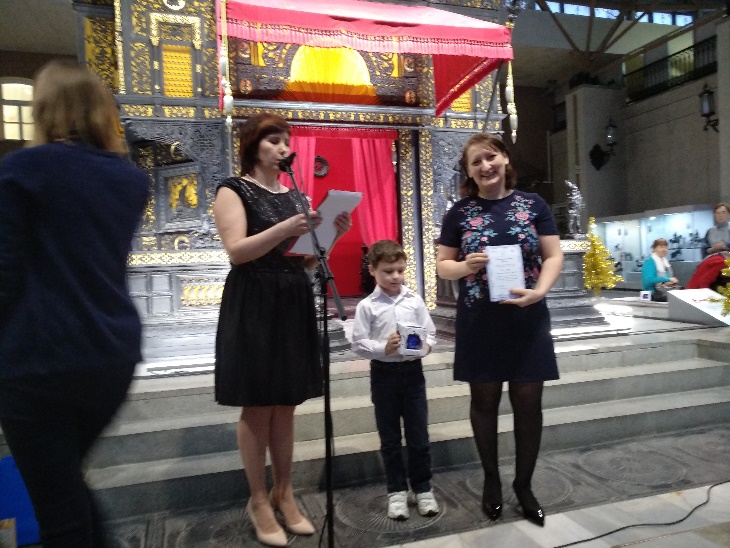 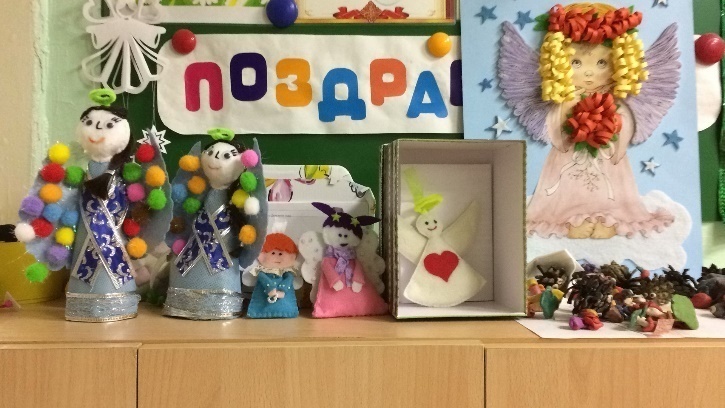 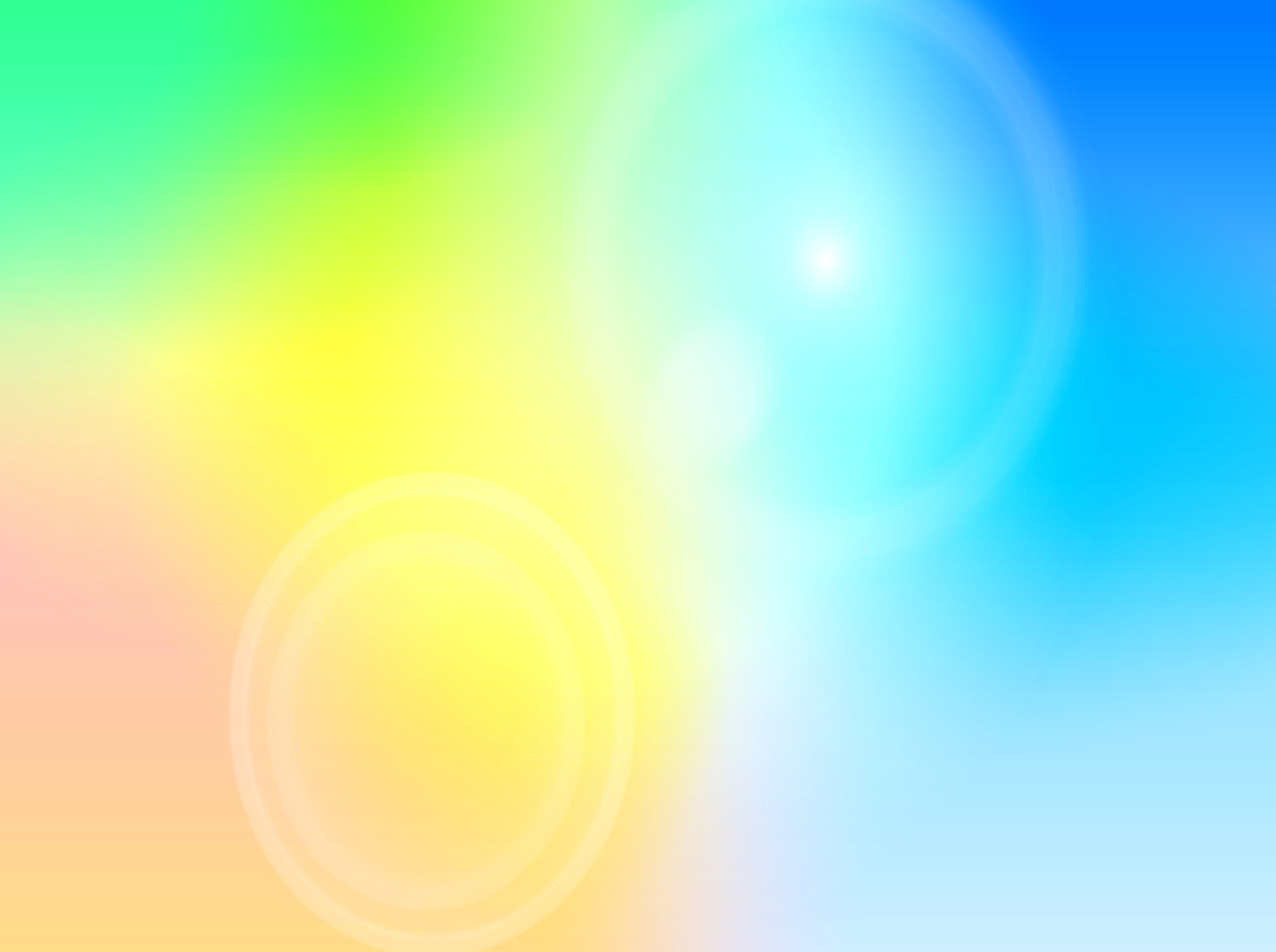 Международный конкурс «Мой успех»
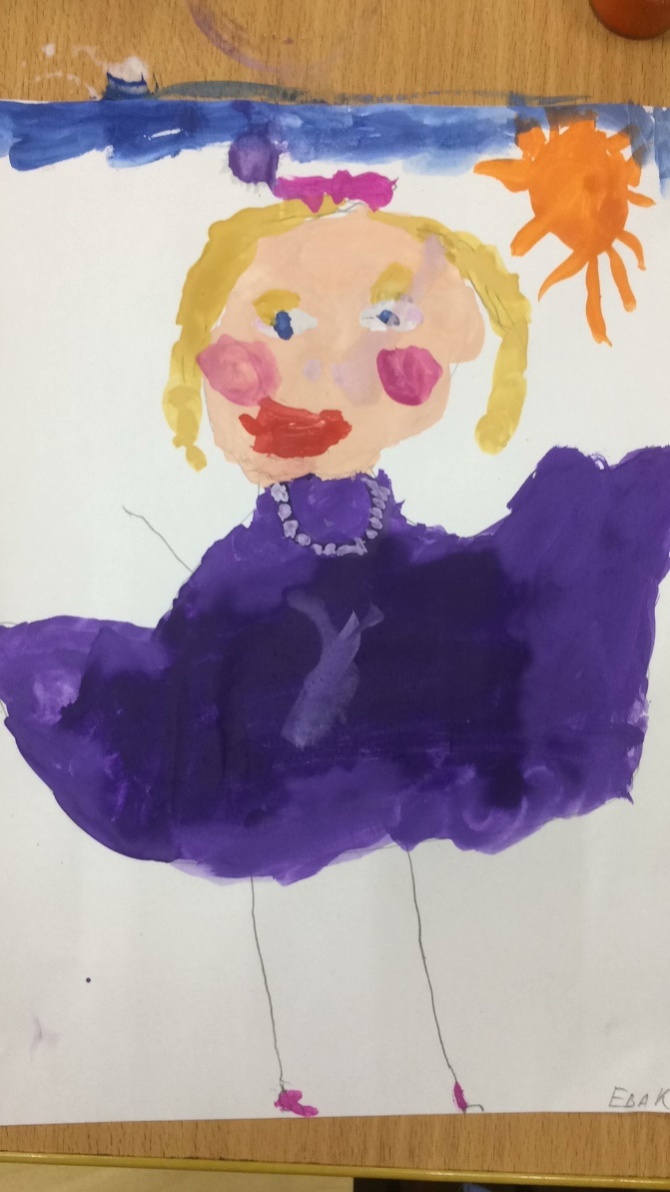 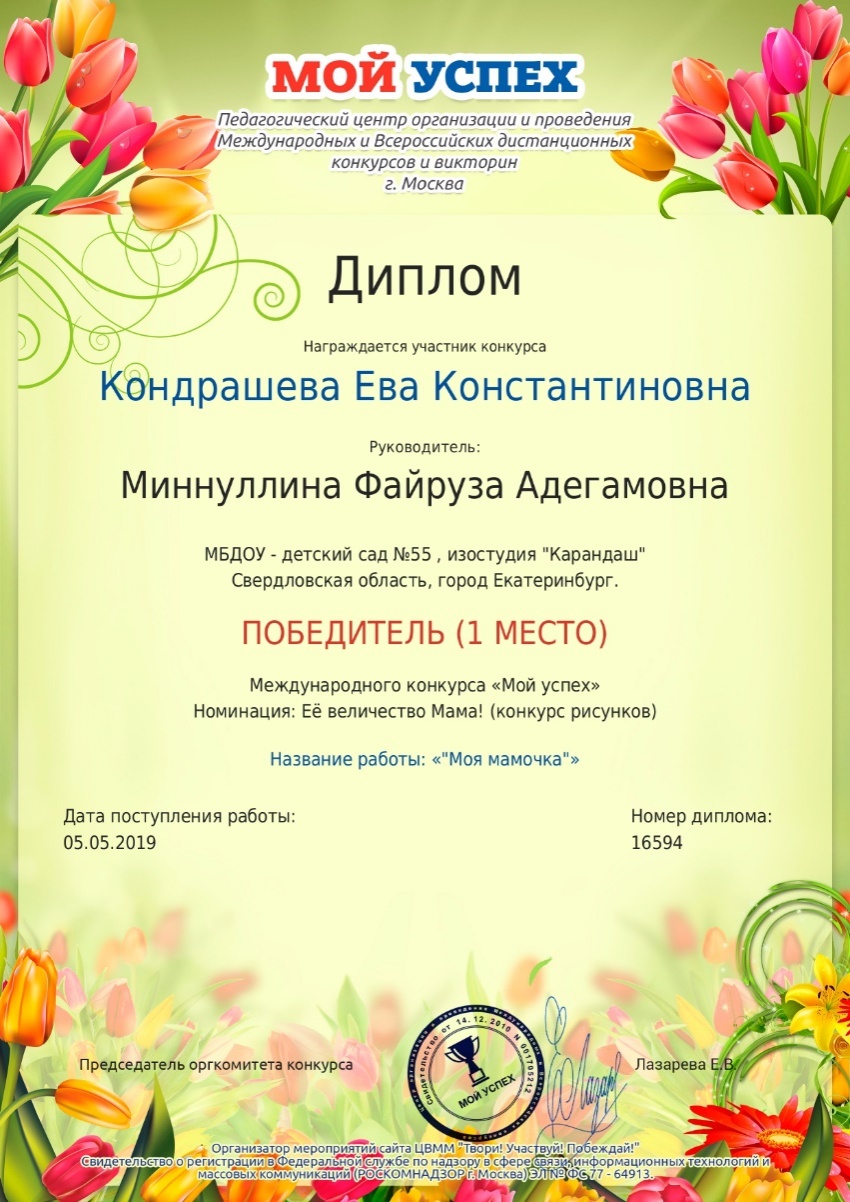 Кондрашева Ева!
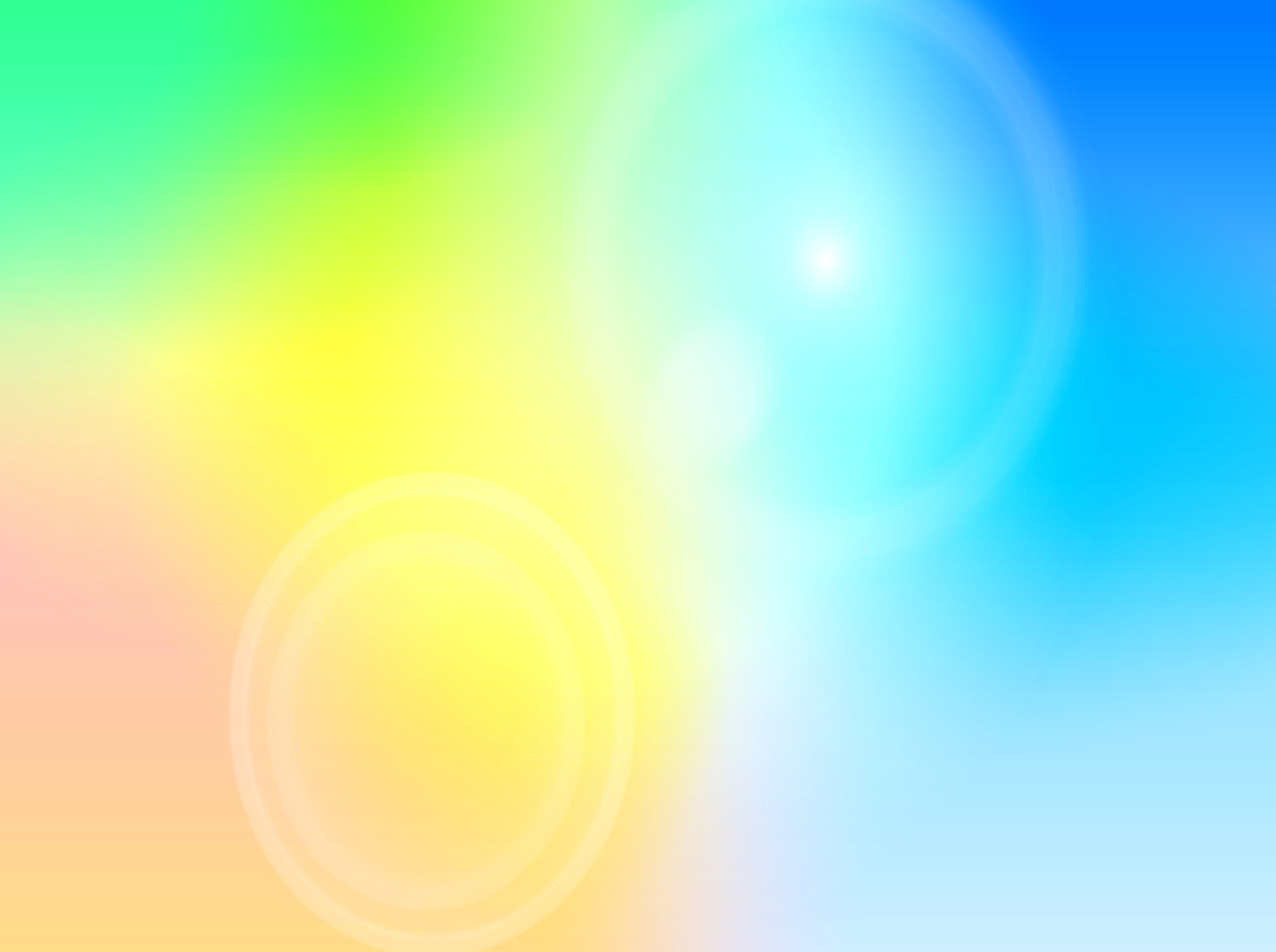 Мы любим творить!
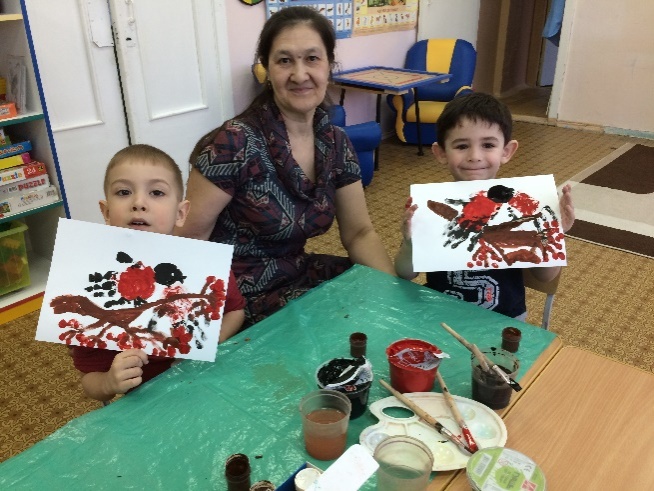 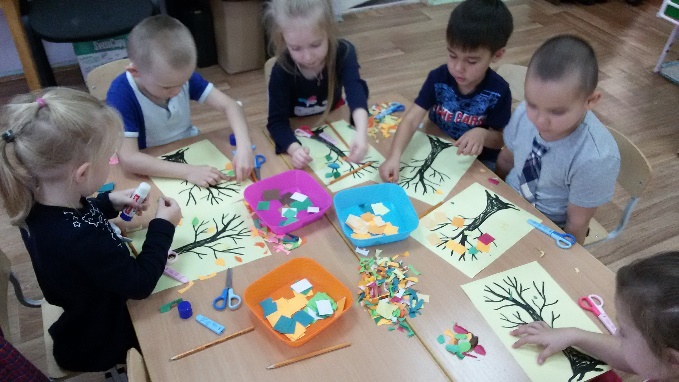 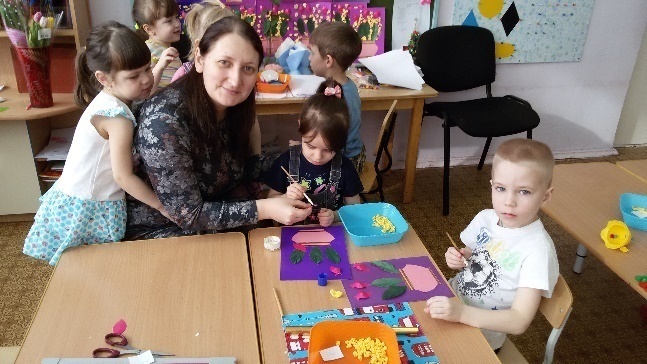 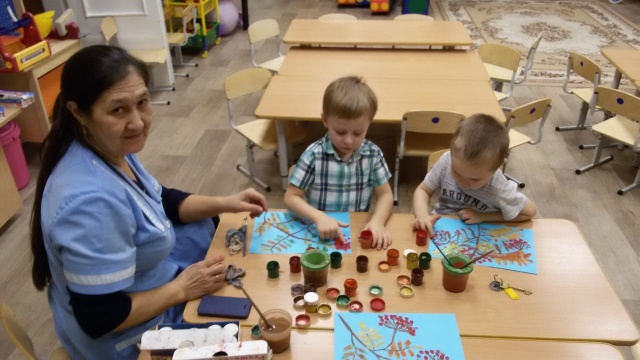 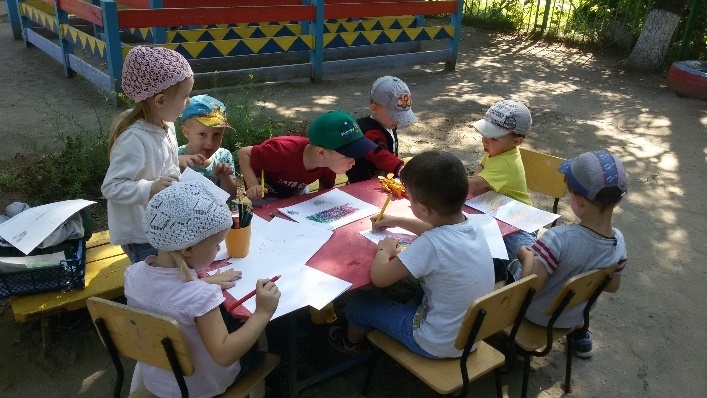 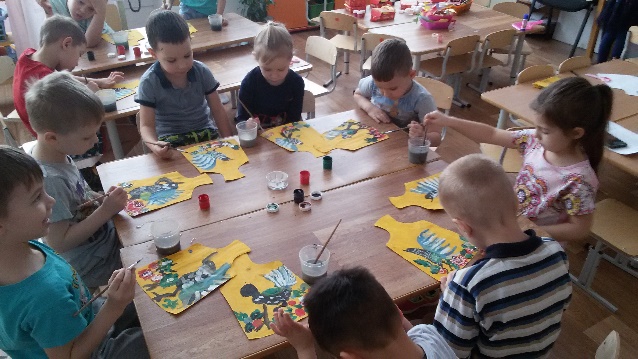 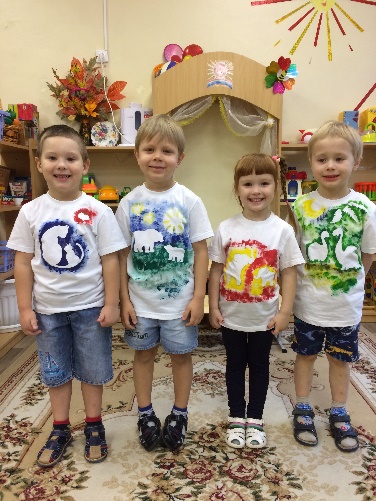 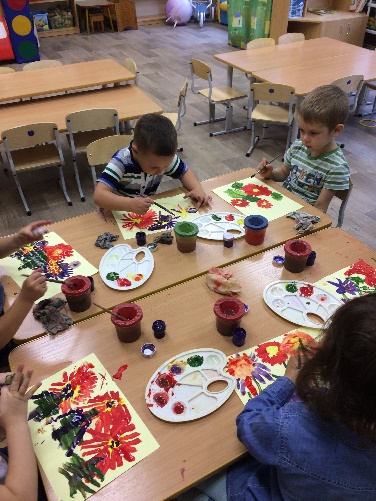 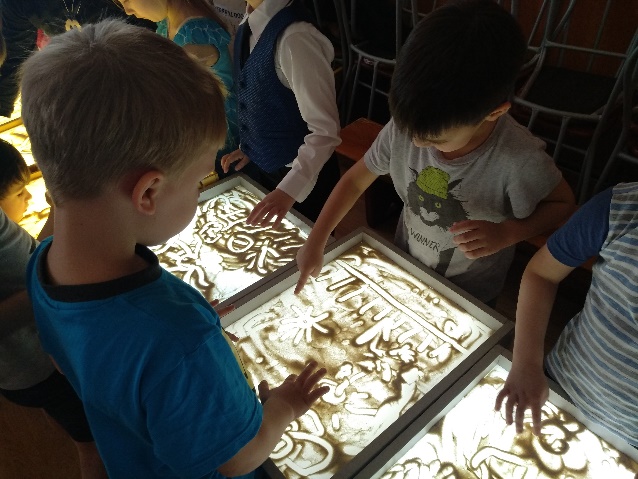 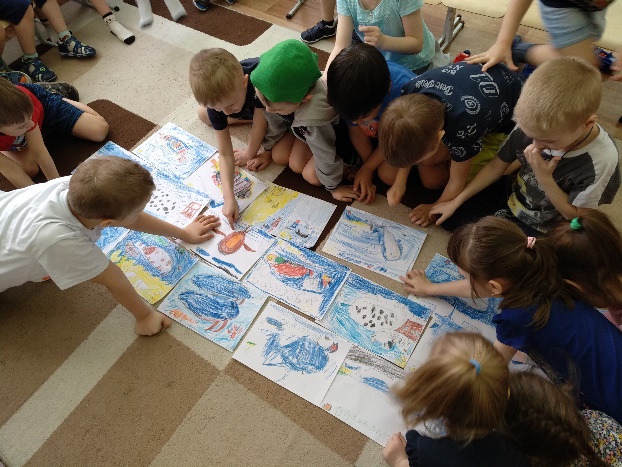 Мы любим театрСтавим сказки сами, шьем костюмы, изготавливаем декорации и сотрудничаем с Муниципальным театром  балета Щелкунчик
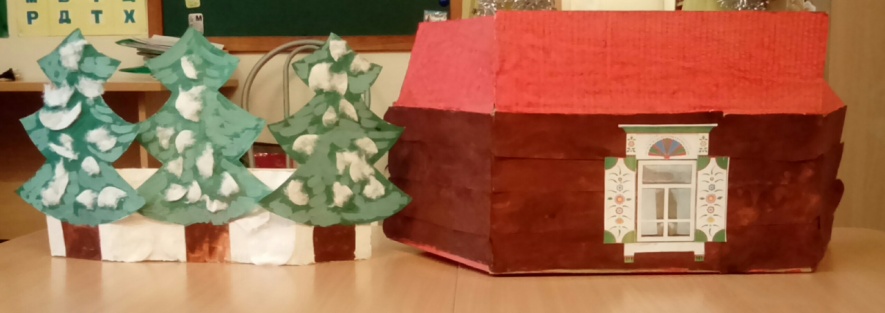 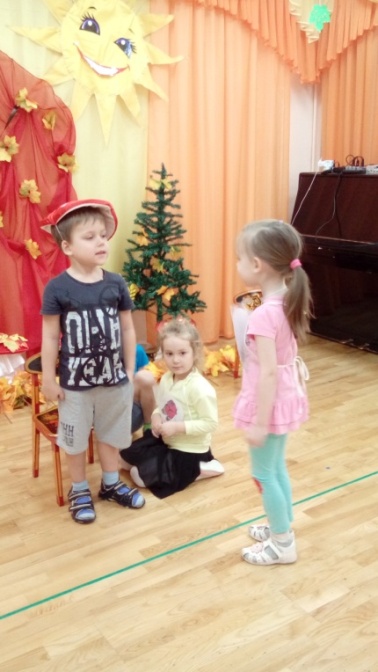 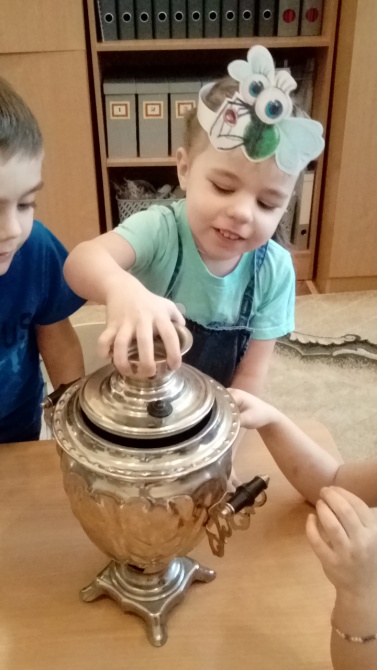 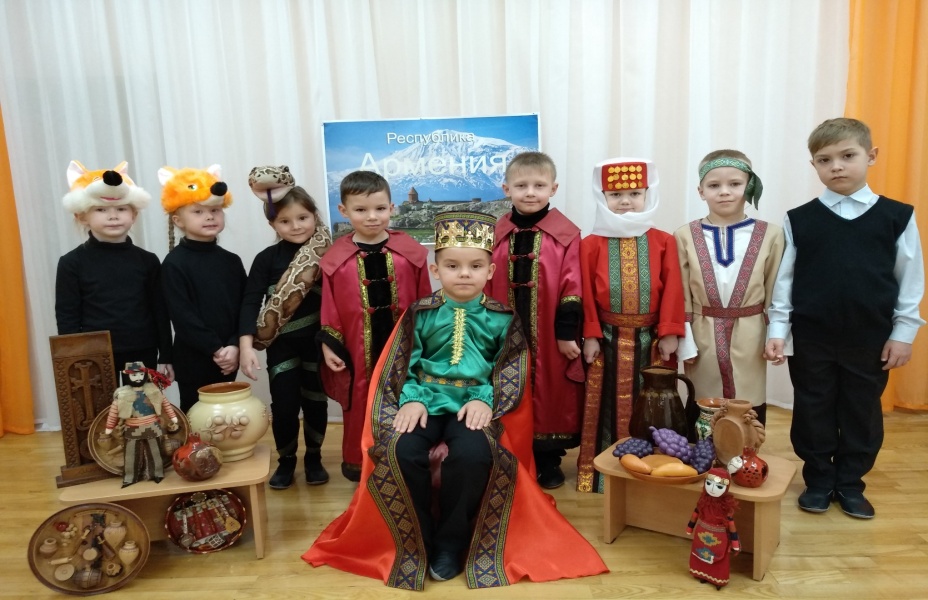 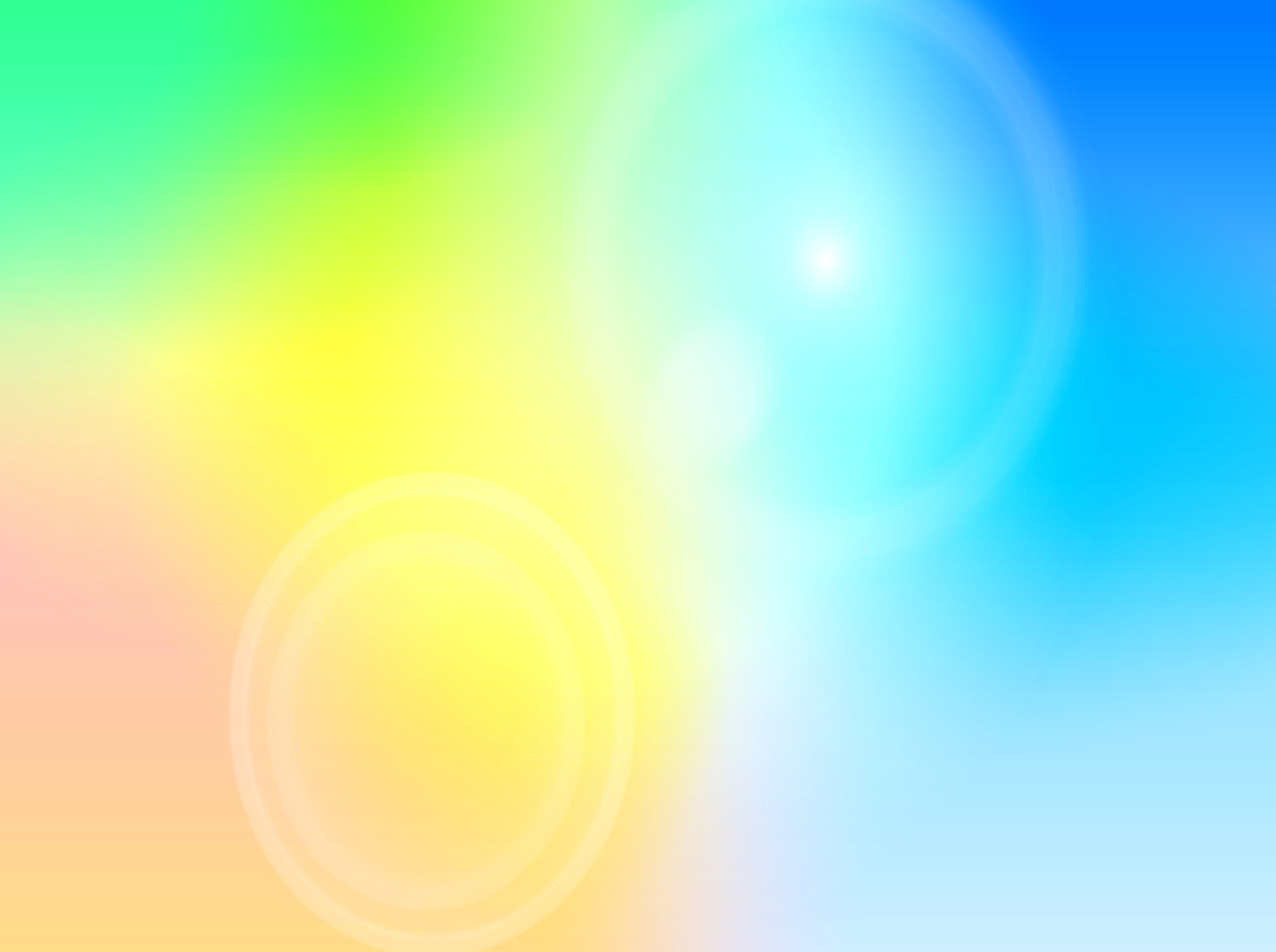 Городской конкурс елочной игрушки «Чудо-дерево», посвященный творчеству К.И. Чуковского
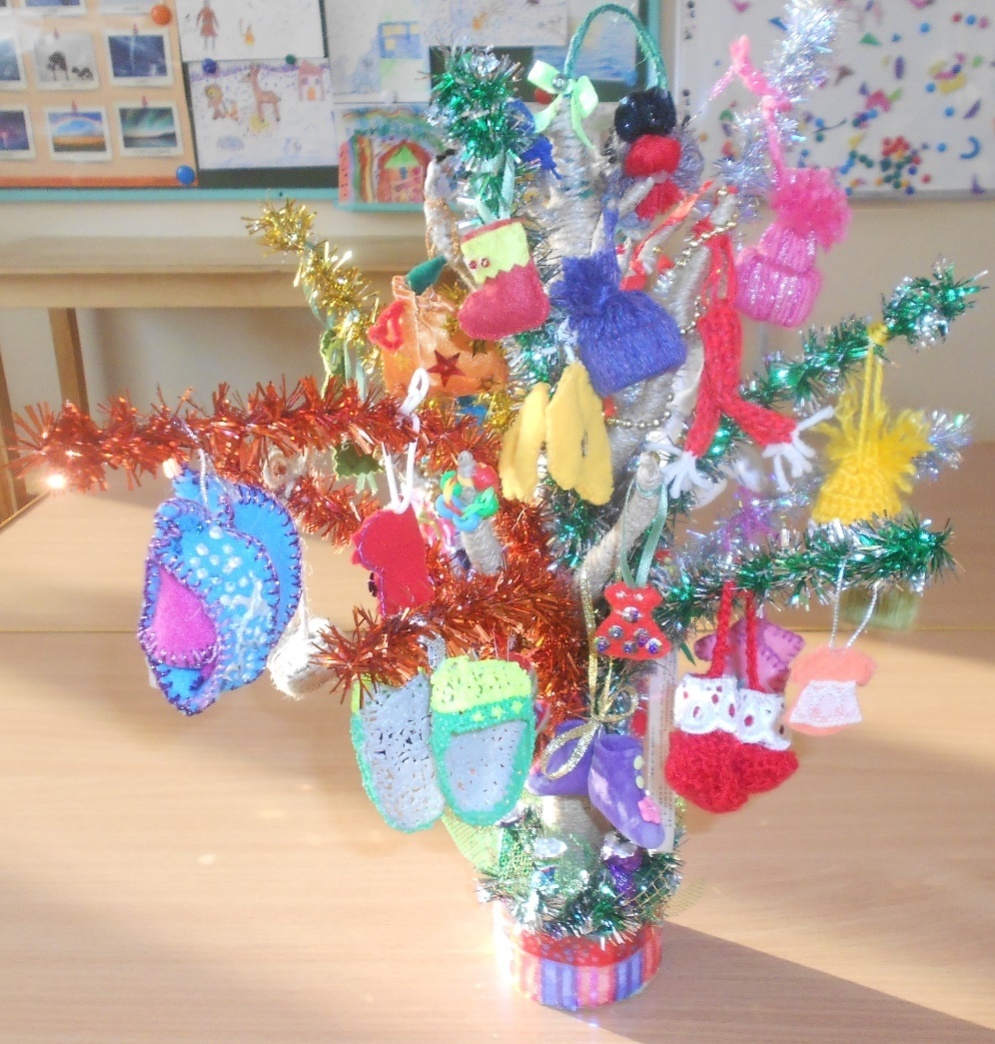 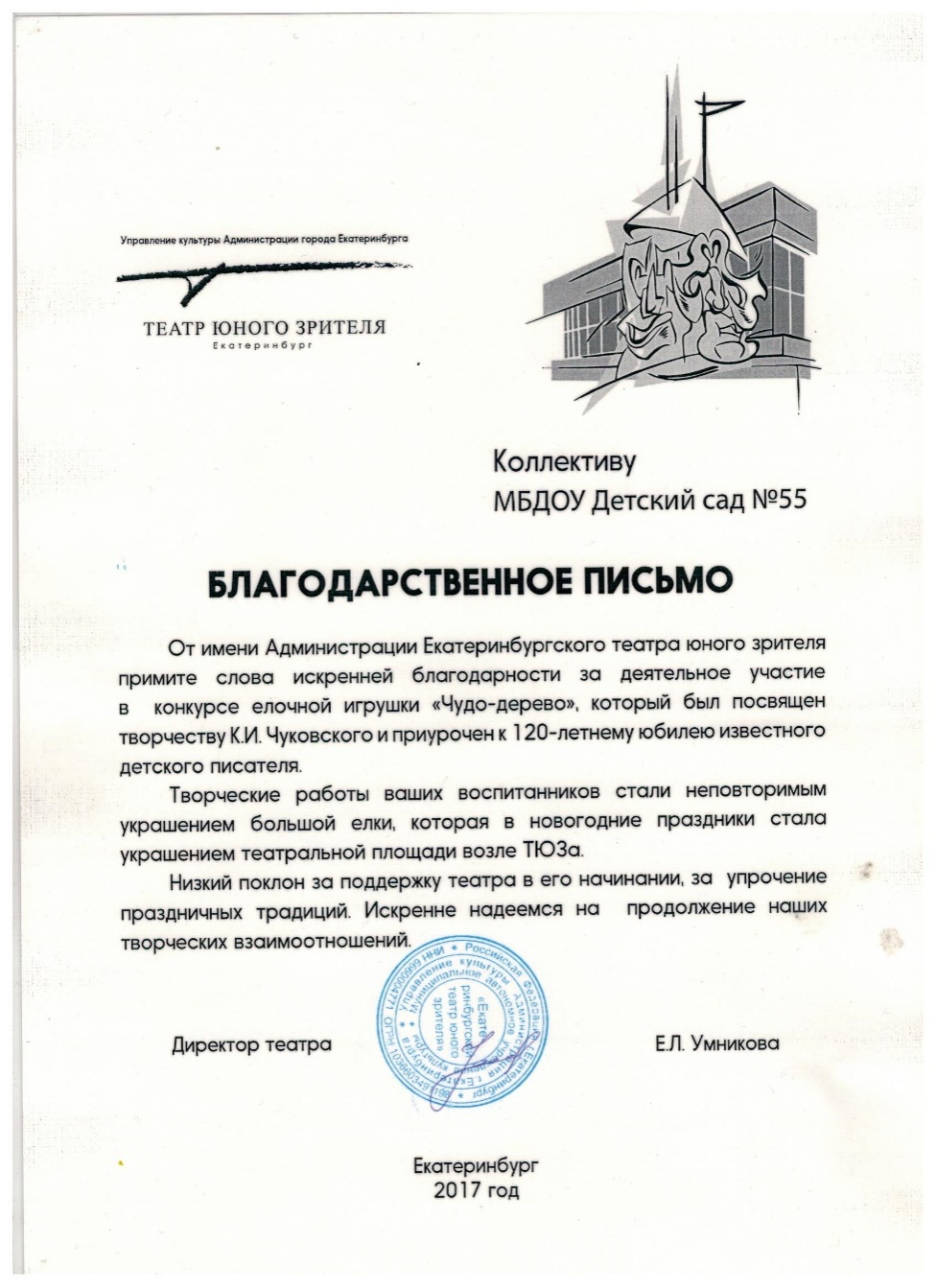 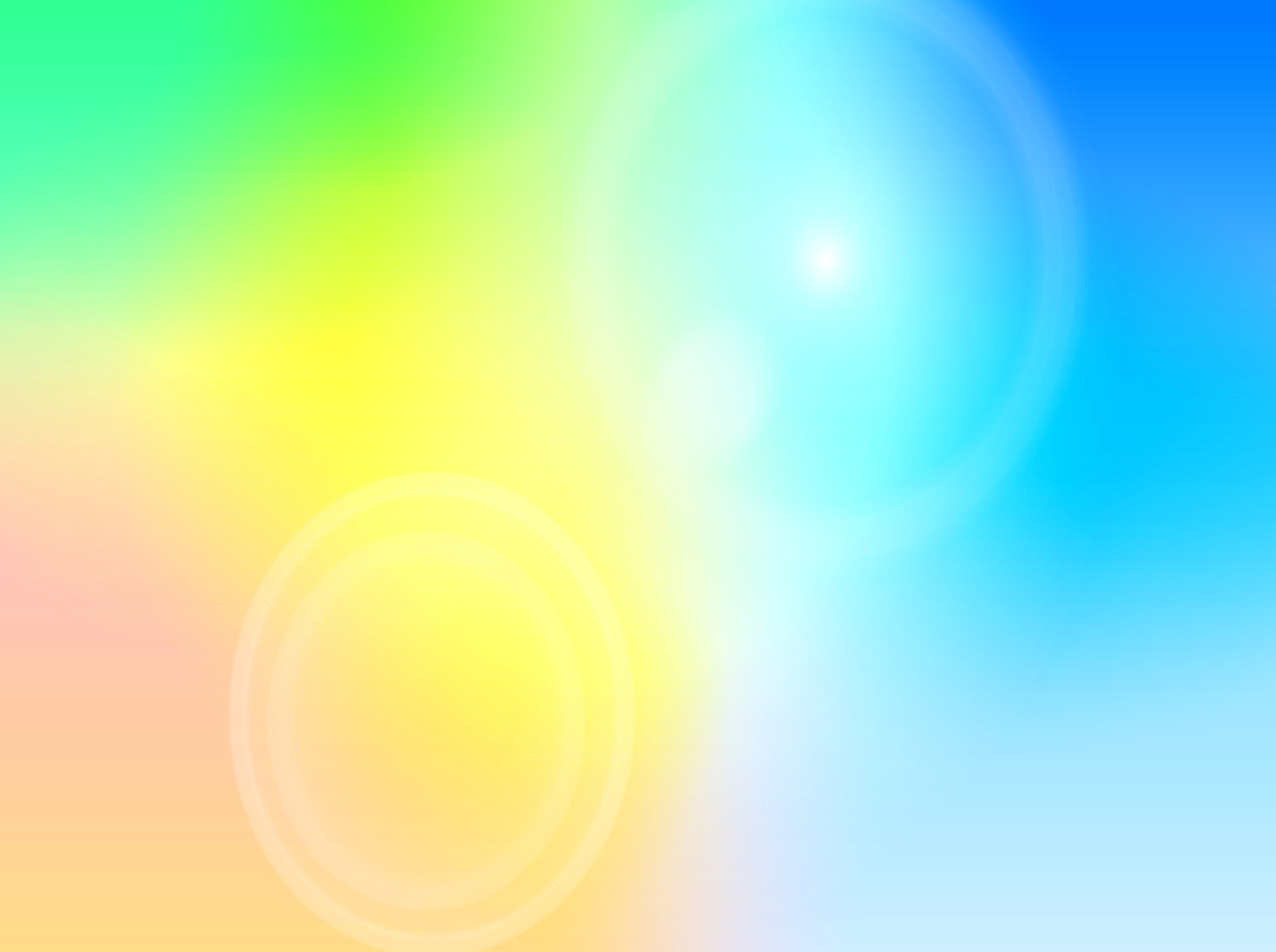 Наш вернисаж
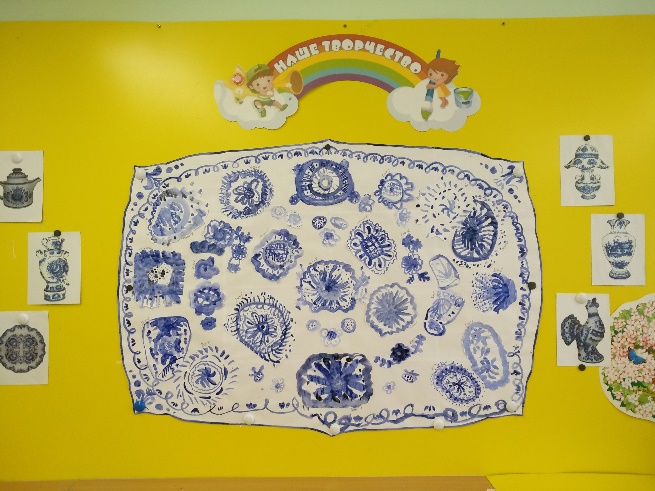 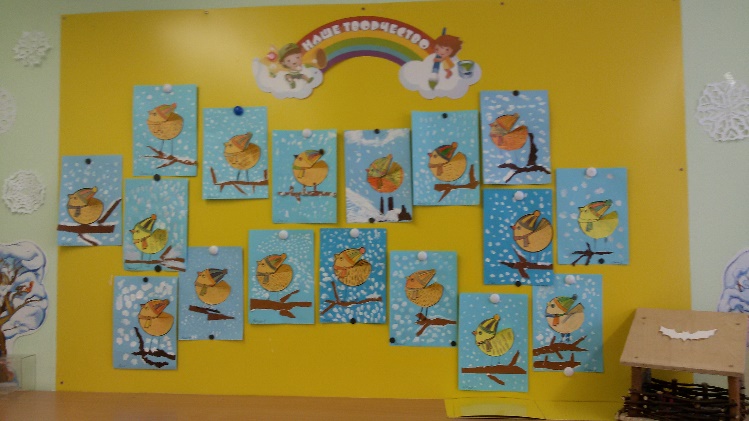 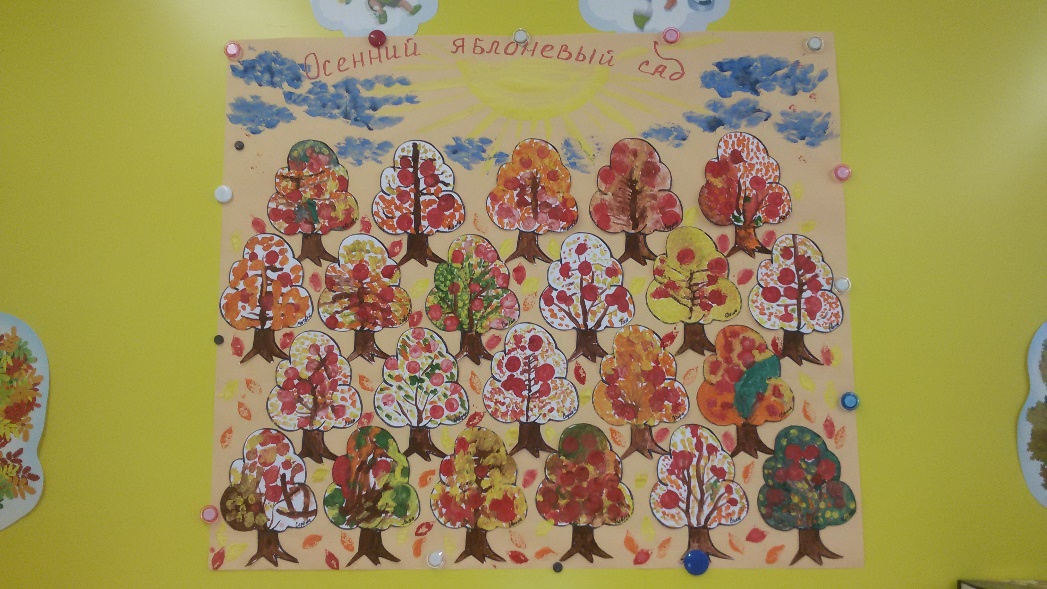 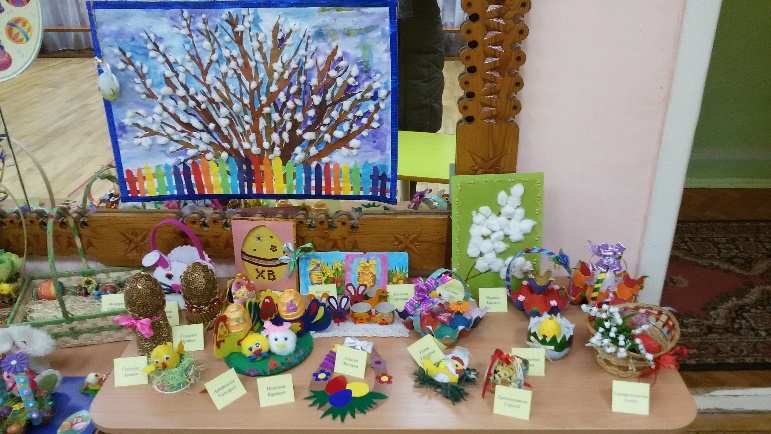 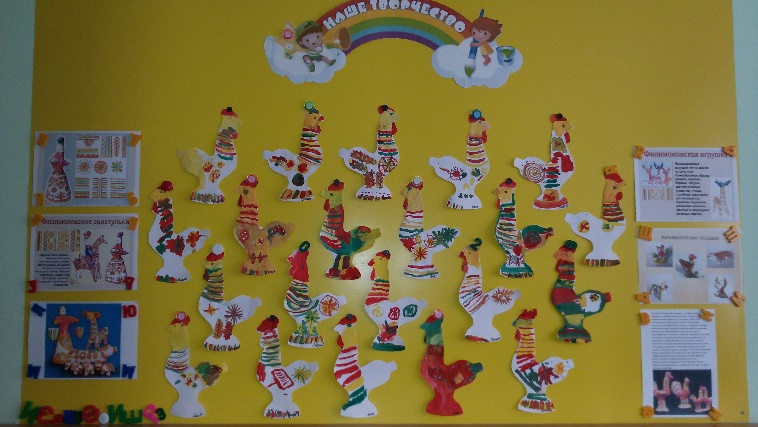 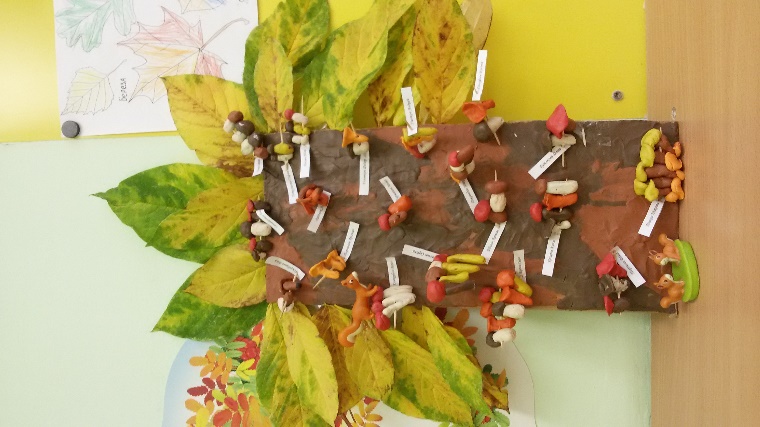 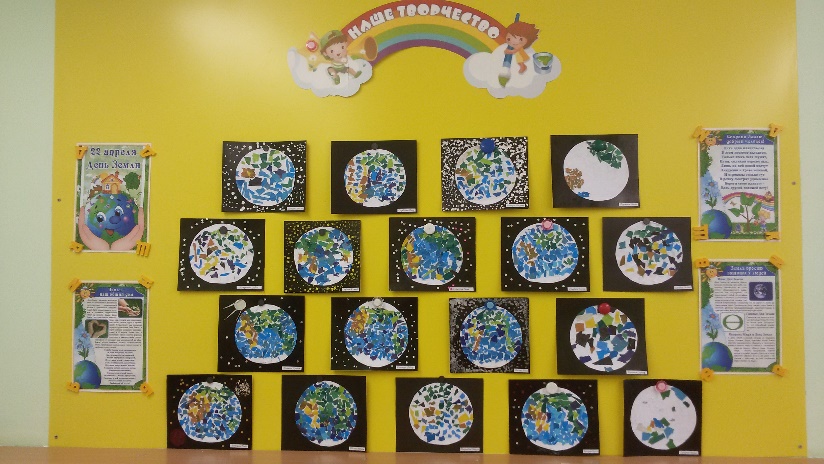 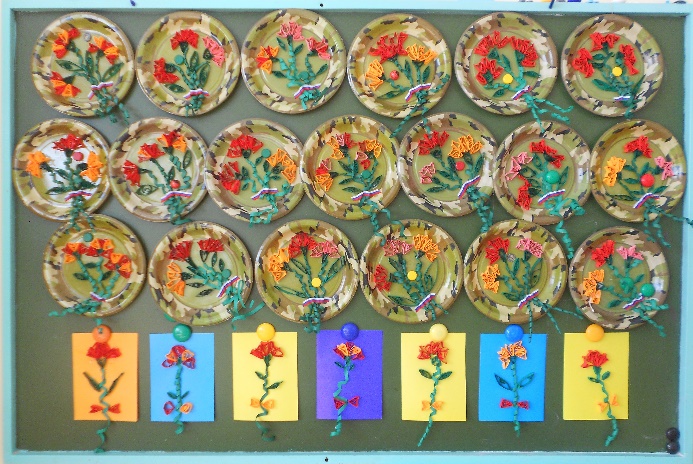 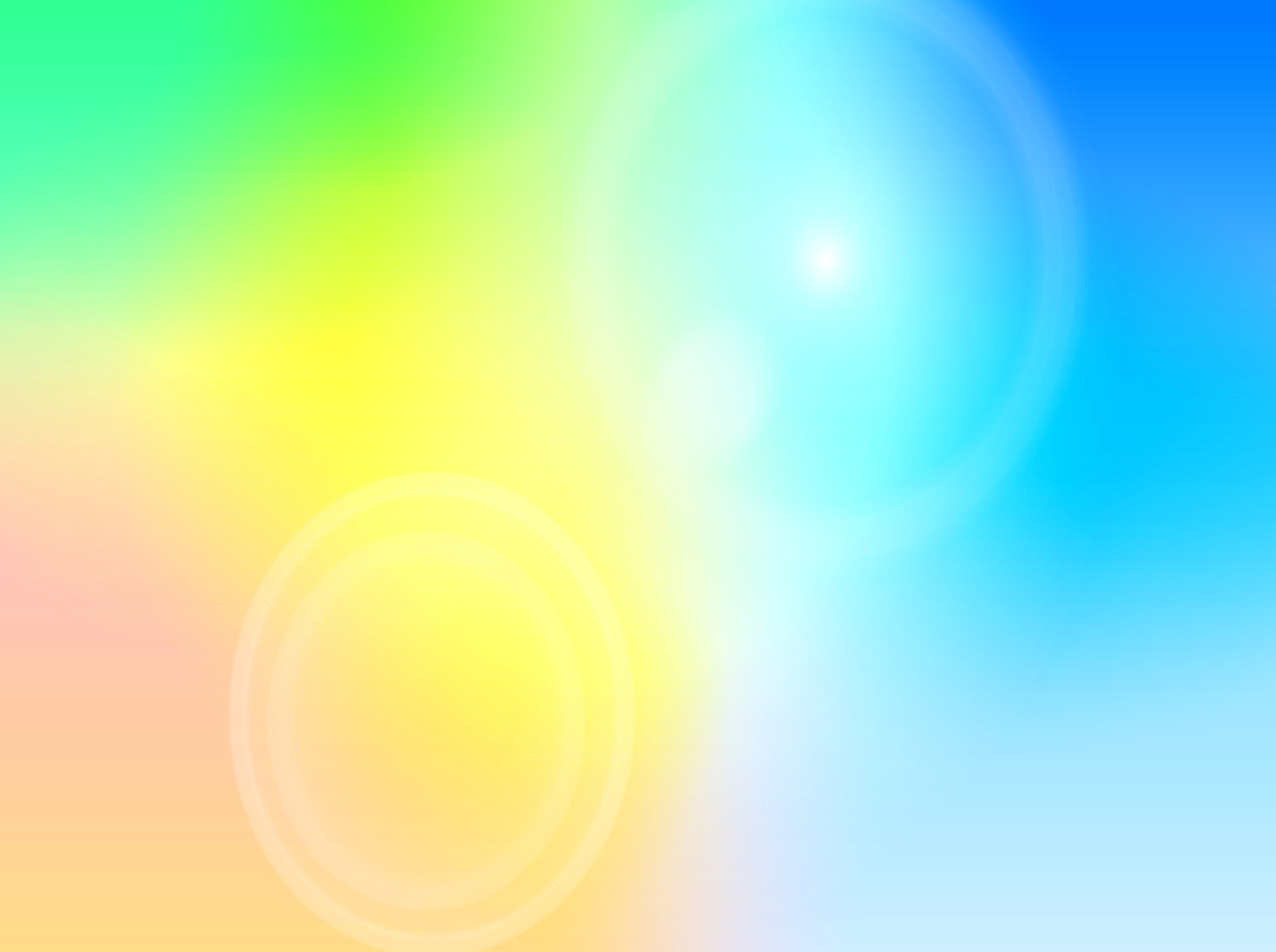 Наши достижения
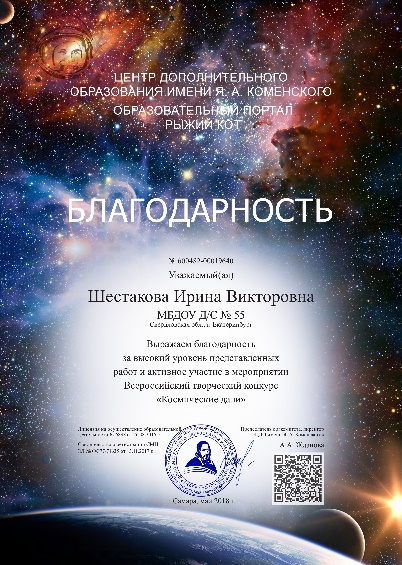 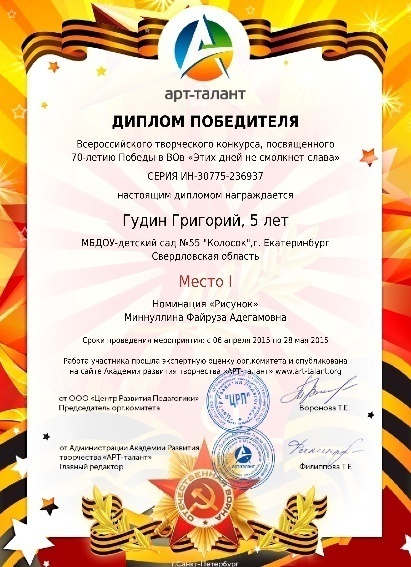 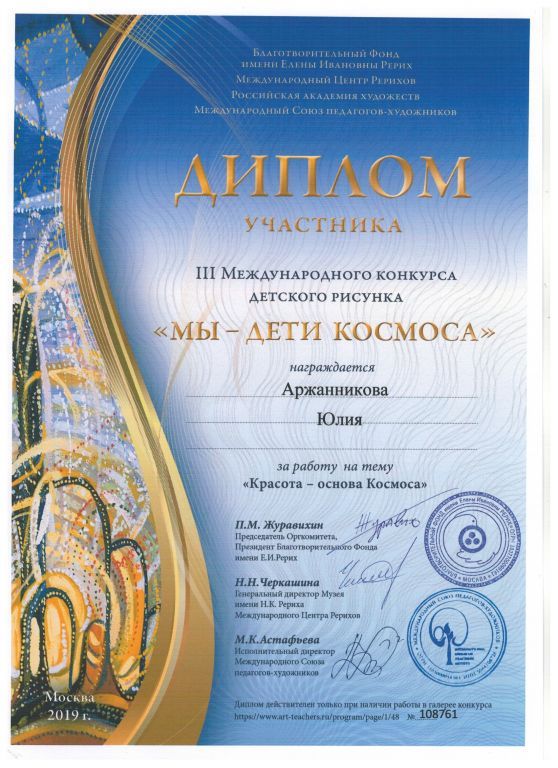 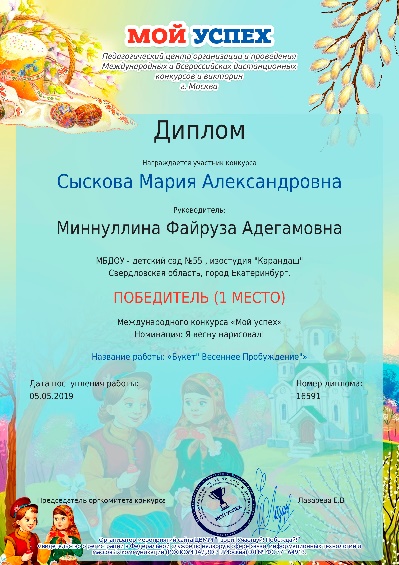 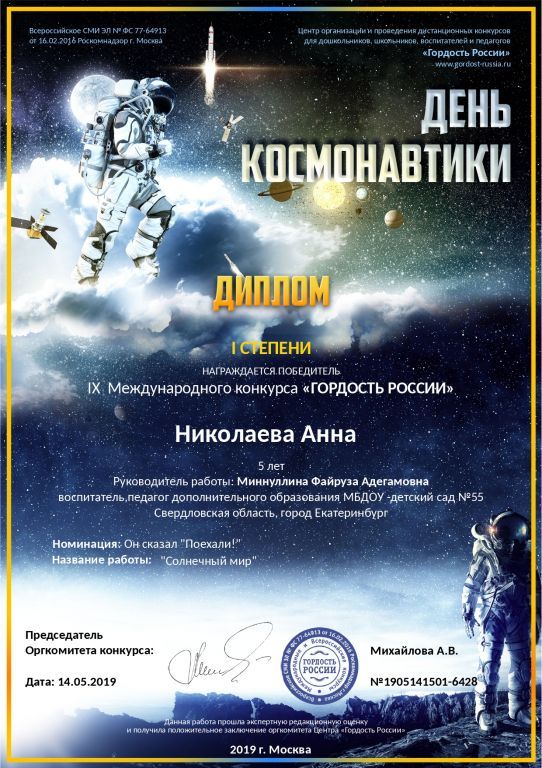 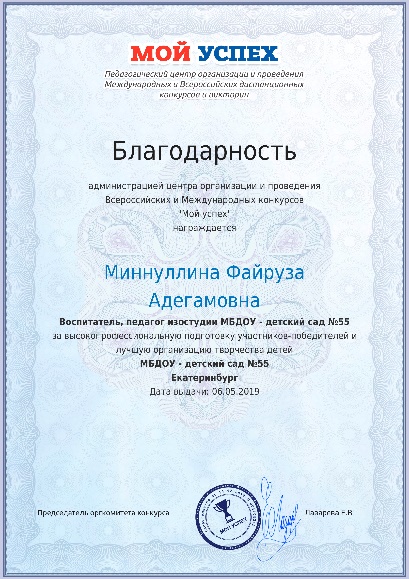 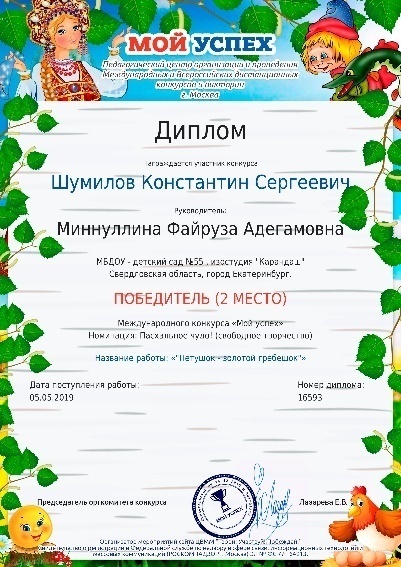 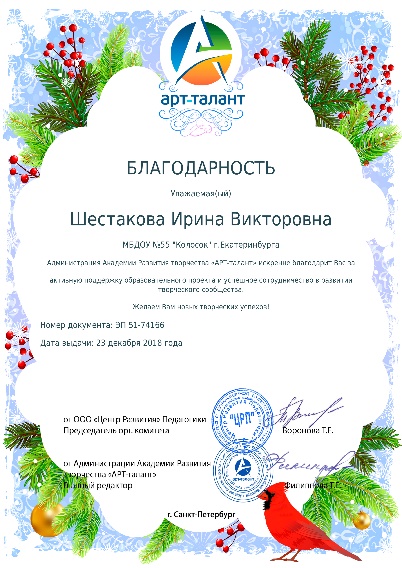 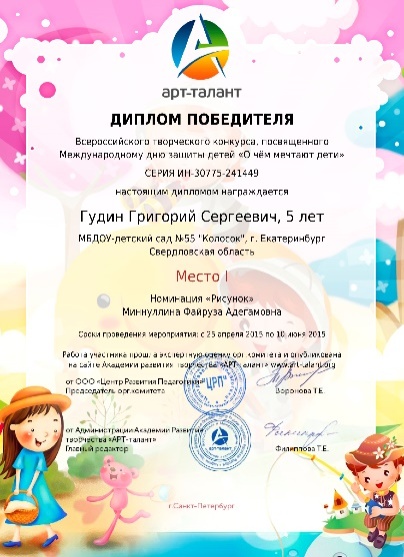 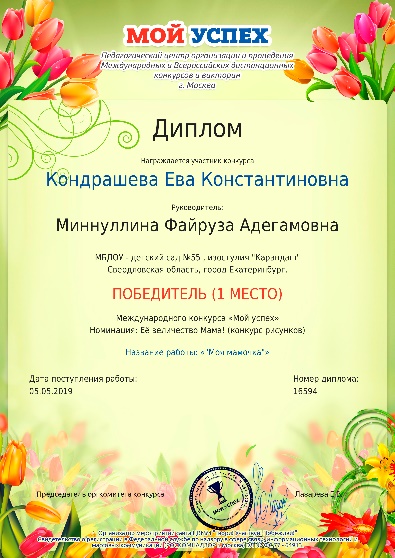 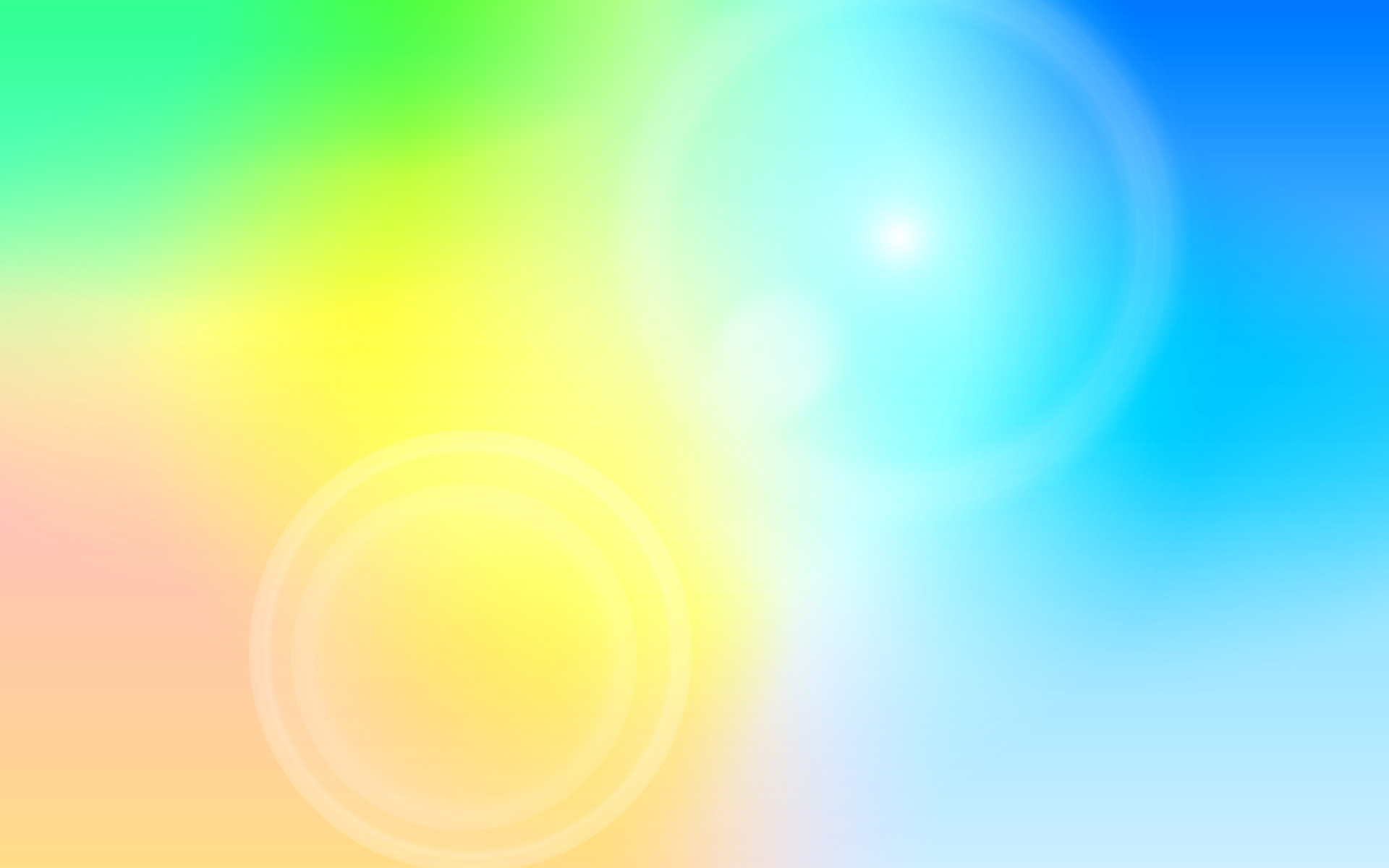 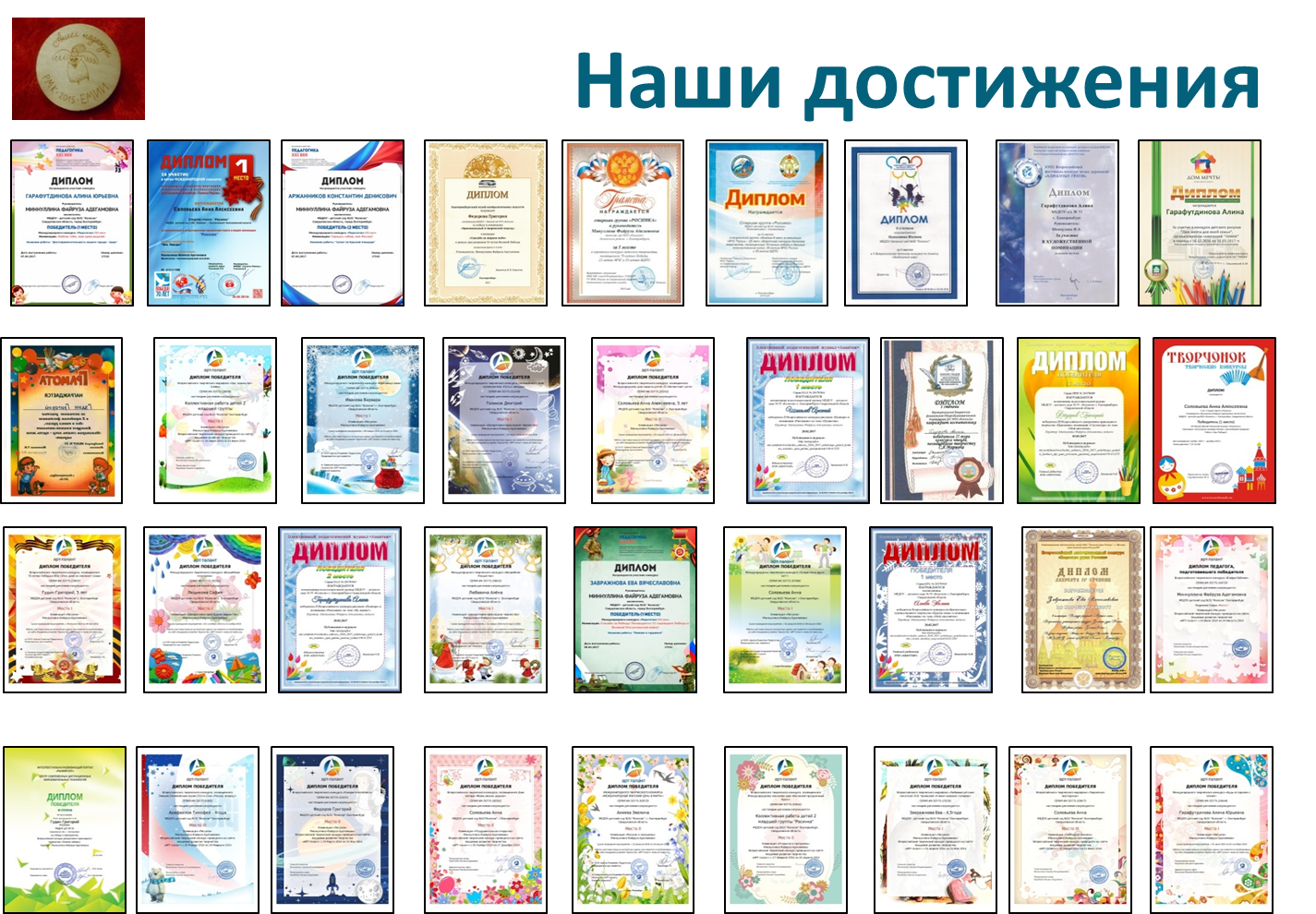 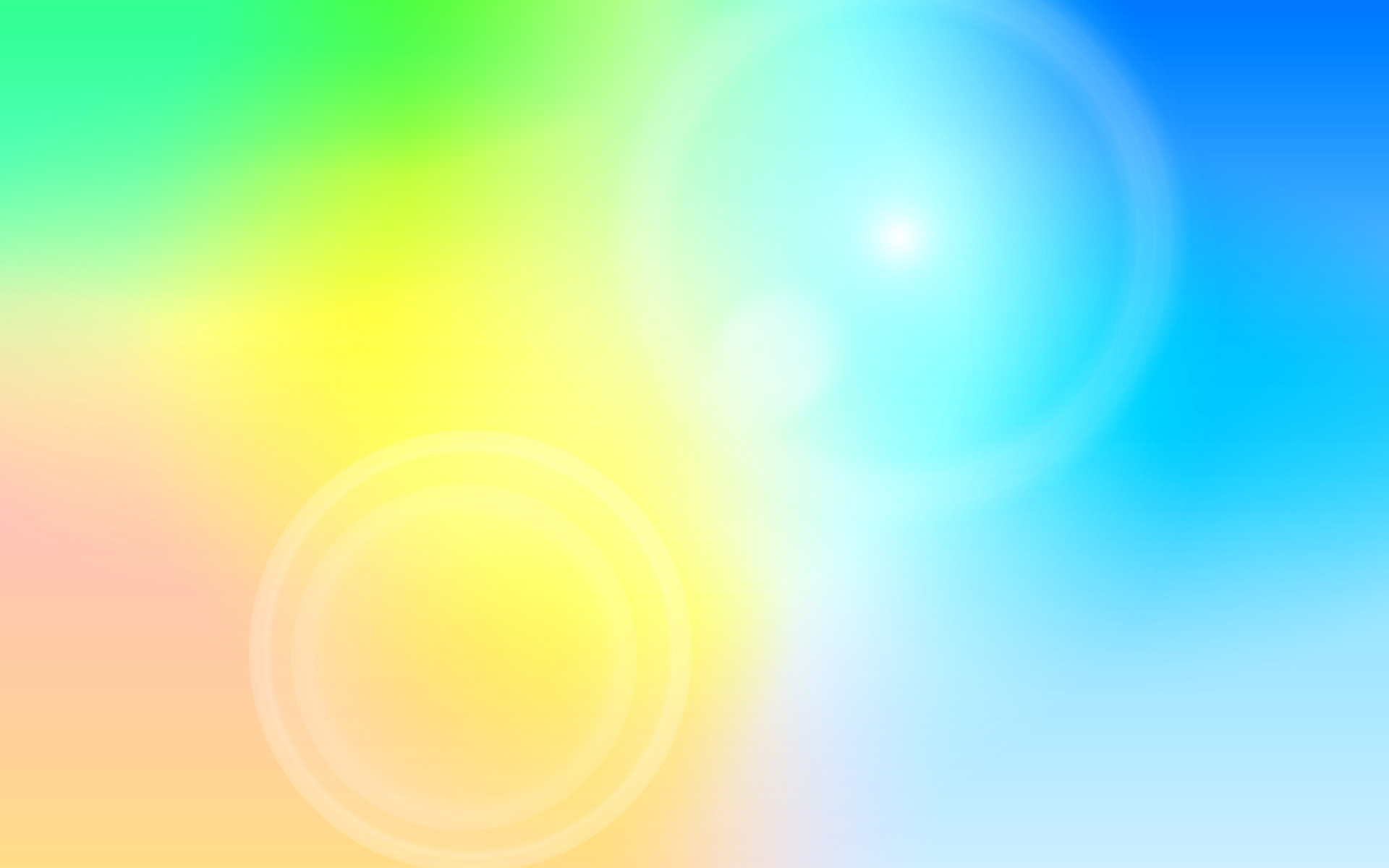 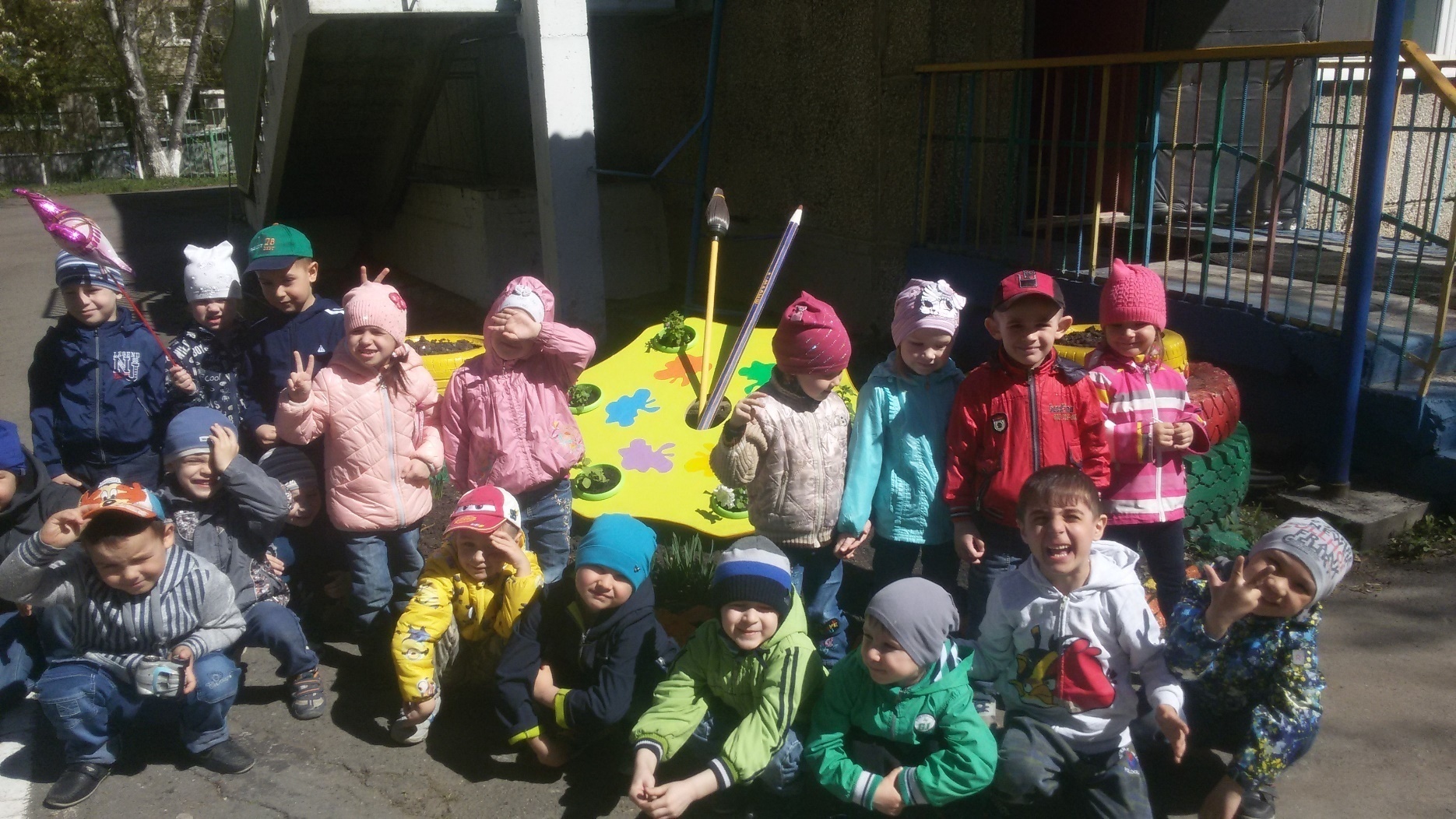 БЛАГОДАРЮ ЗА ВНИМАНИЕ!